Ecommerce Webinar
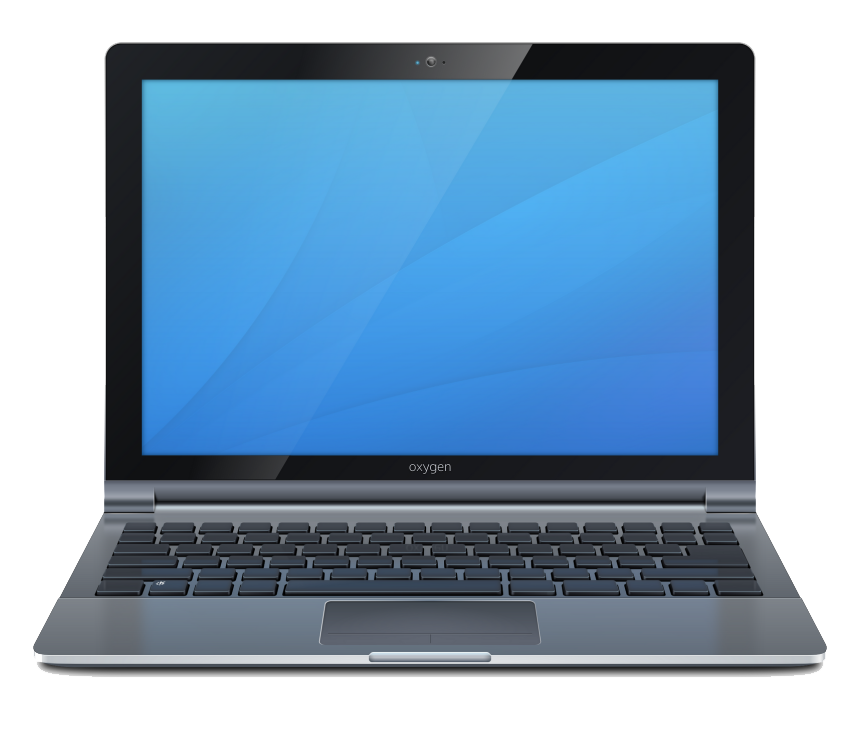 Please go to this web address to submit responses
Go to 
pollev.com/davem599
on your phone, 
tablet or computer
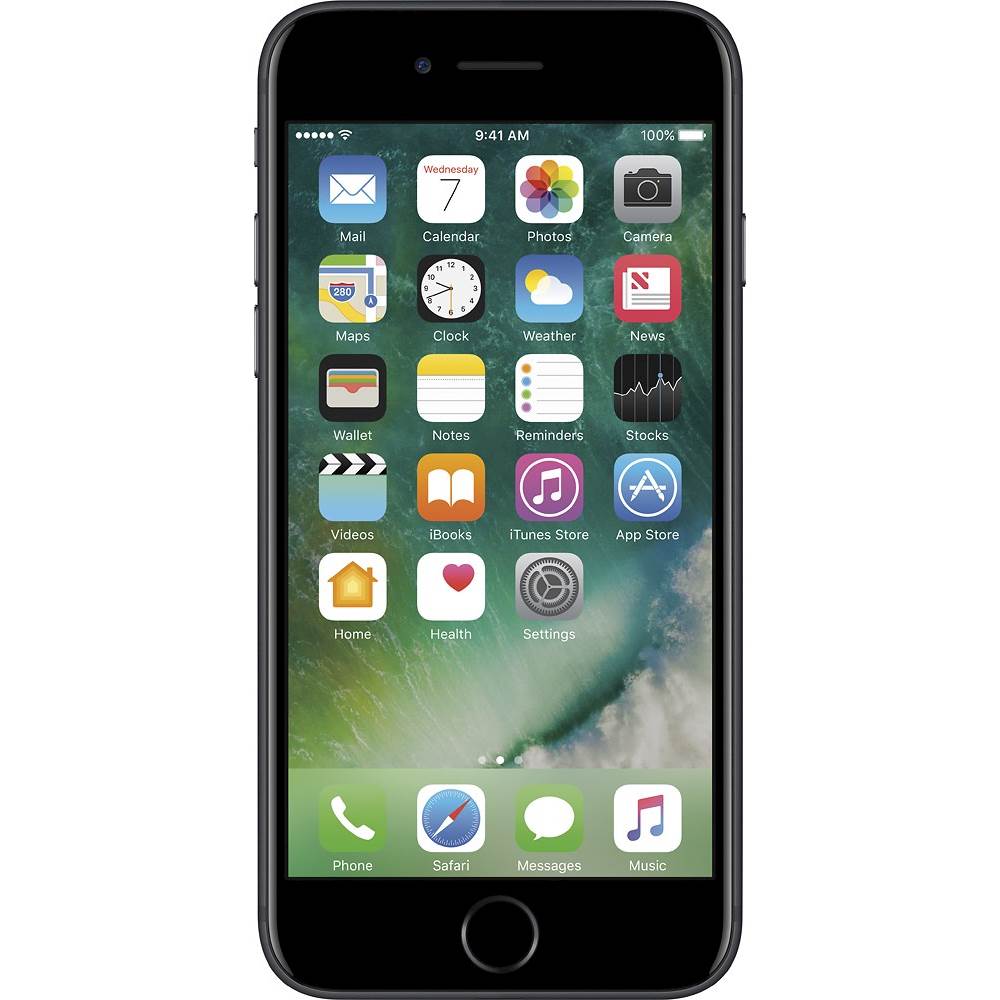 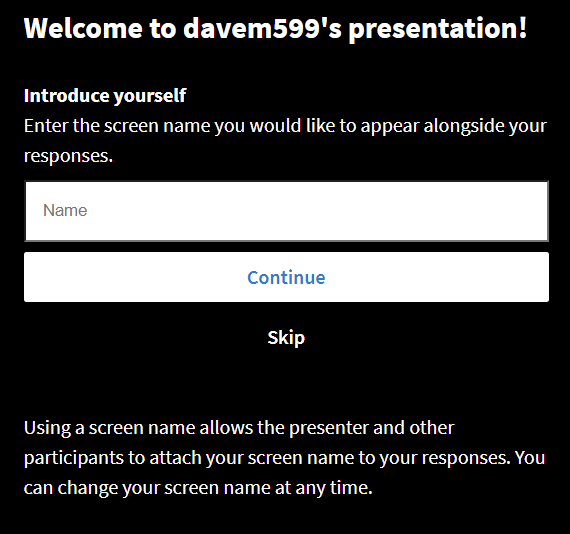 Select Continue
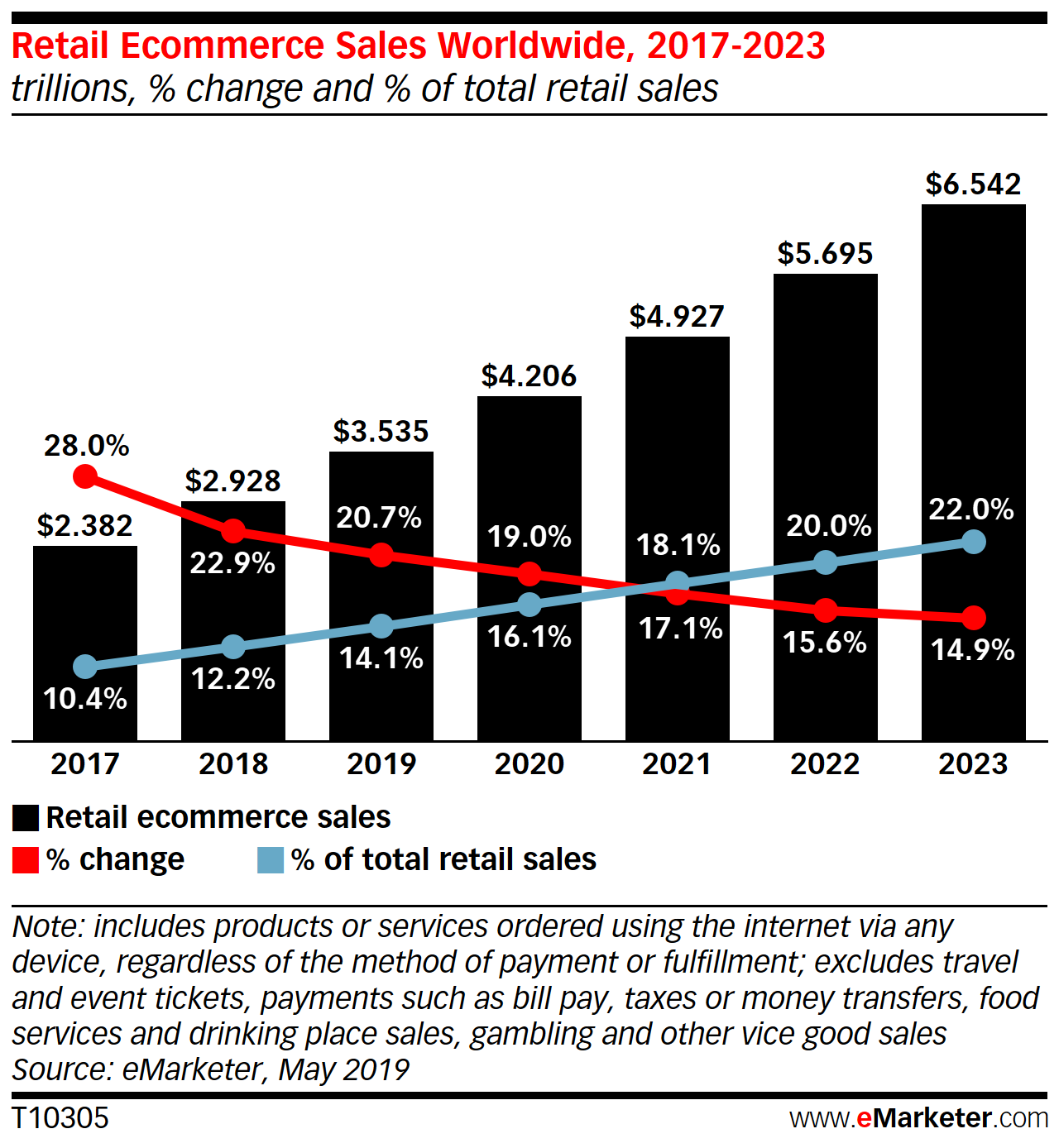 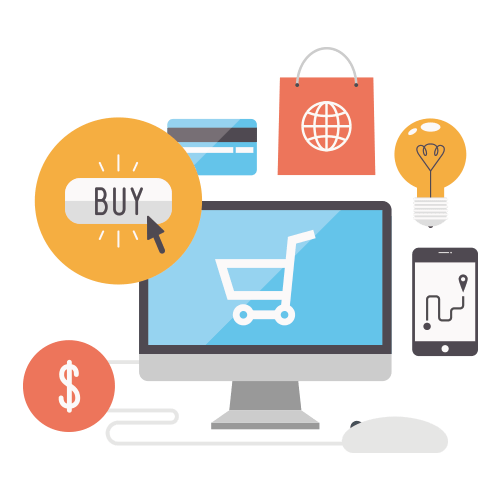 Where did you make your last 3 online purchases?
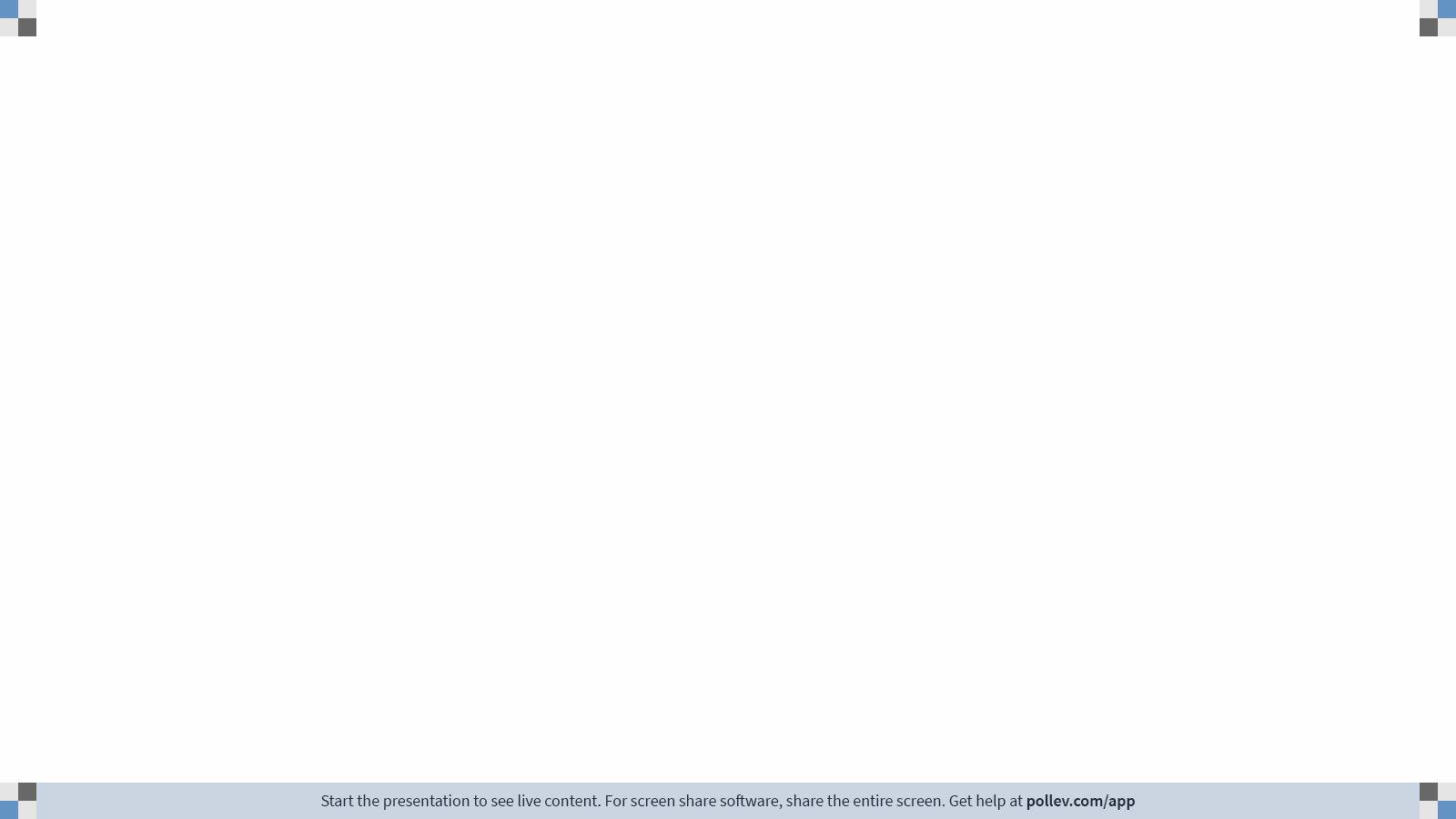 Add a footer
5
[Speaker Notes: Poll Title: Do not modify the notes in this section to avoid tampering with the Poll Everywhere activity.
More info at polleverywhere.com/support

Where did you make your last 3 online purchases?
https://www.polleverywhere.com/free_text_polls/mGA5zVpXwDPuv73Nxtide]
What is an ecommerce platform?
a software application that allows businesses to manage their website, marketing, sales, and operations in an integrated fashion. 
Ecommerce transaction are facilitated using these platforms. 
Shopify, BIGCOMMERCE, WIX, Google, Volusion, Bigcartel, 3dcart, and Ecwid are platform examples.
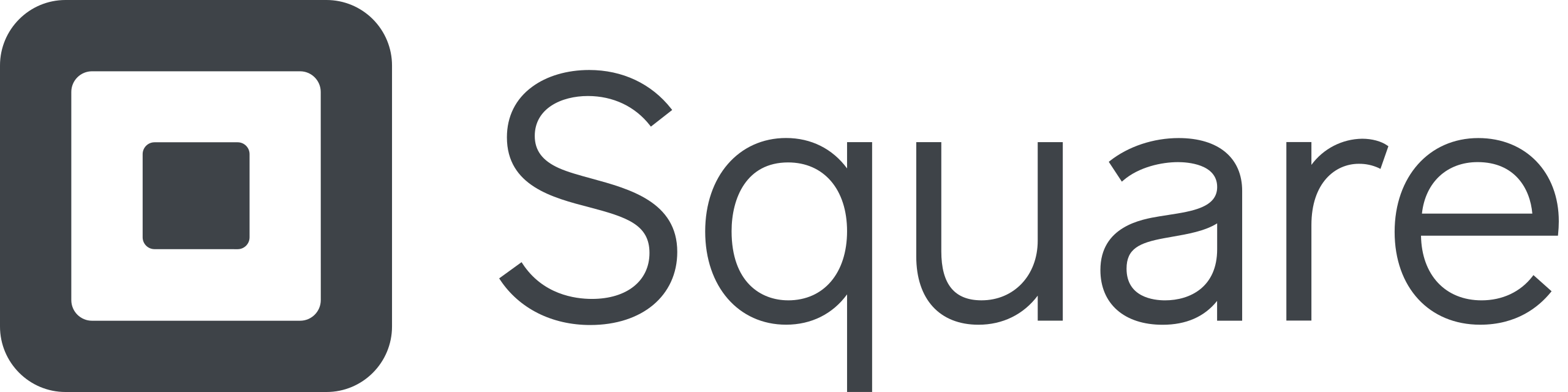 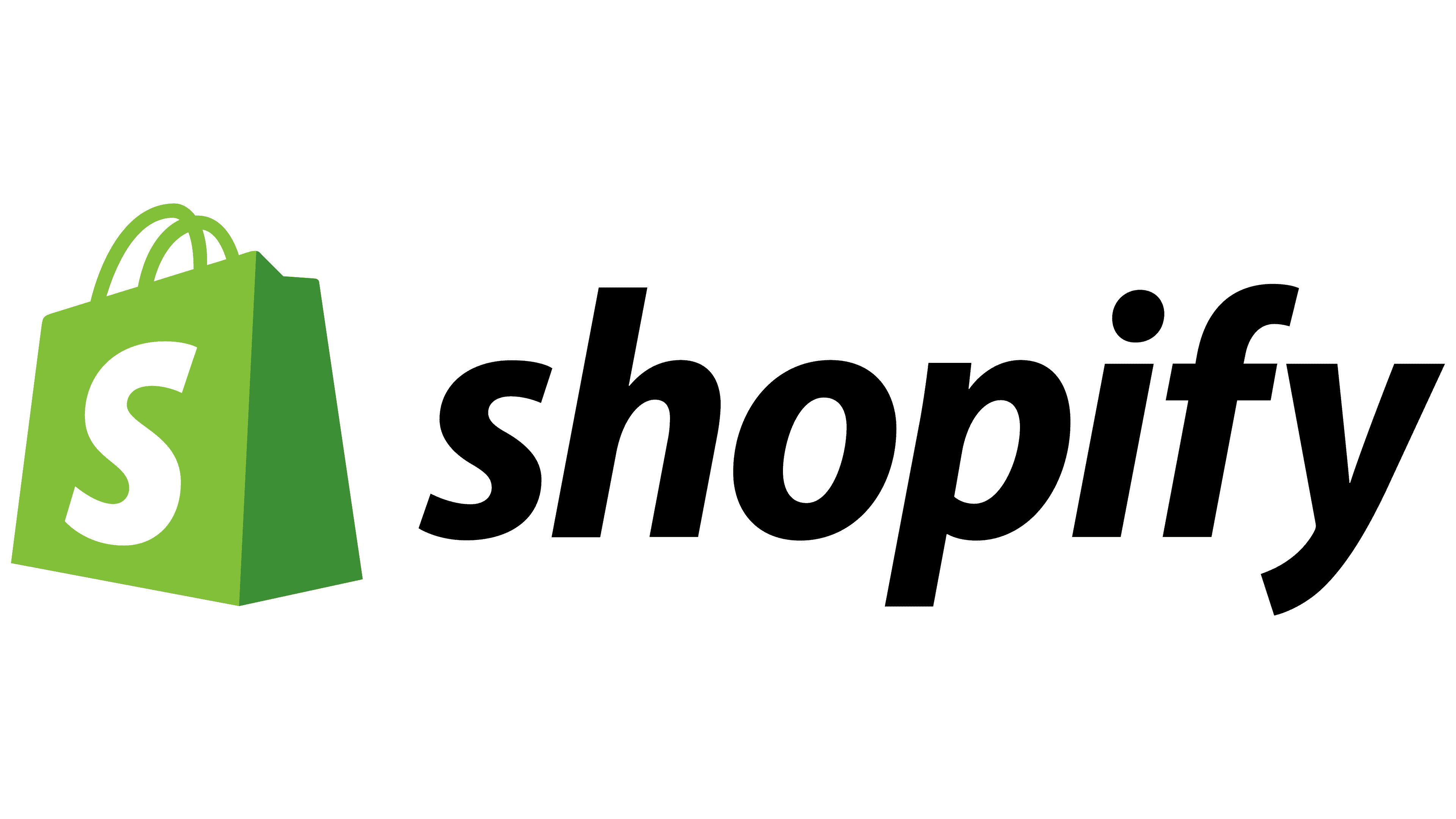 OR
OR
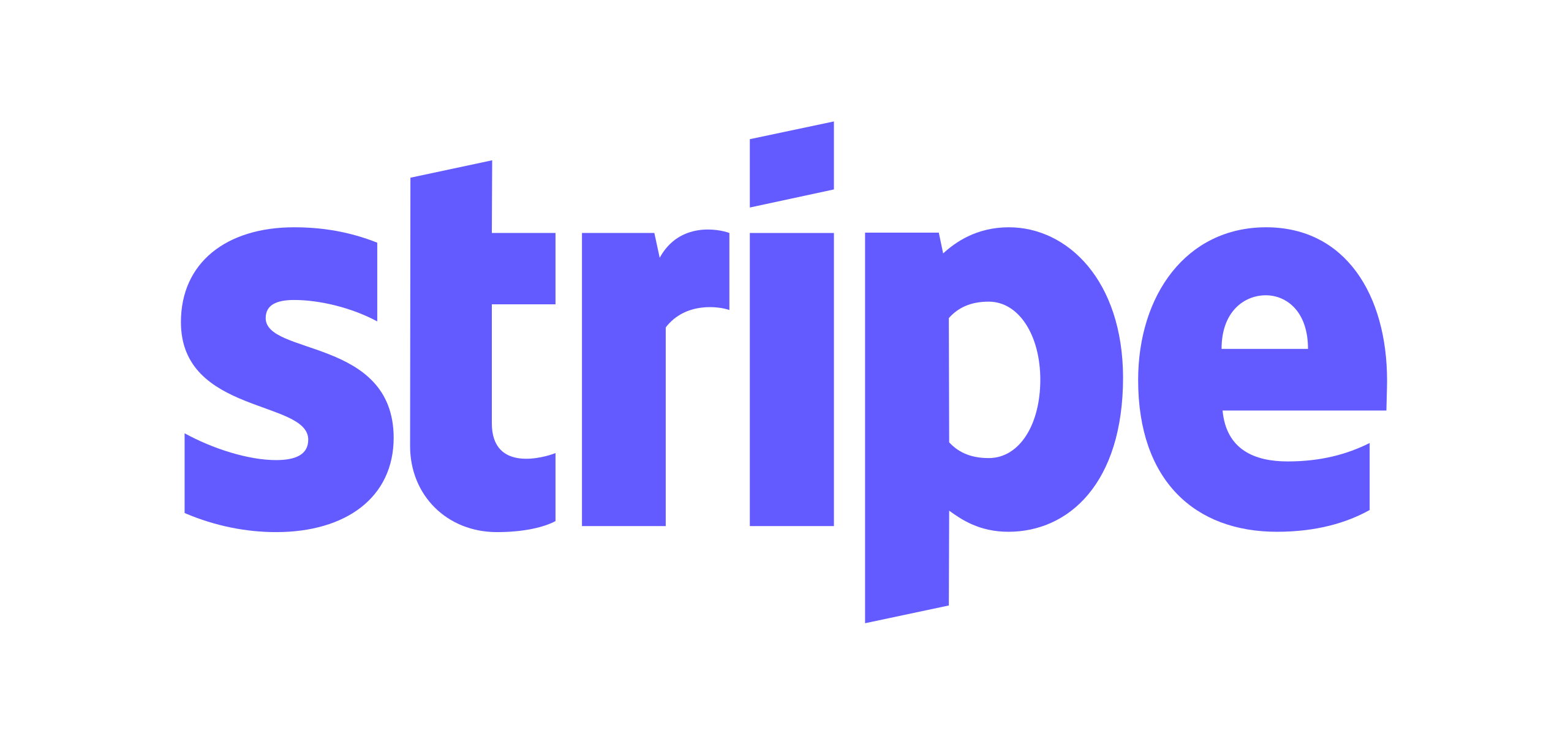 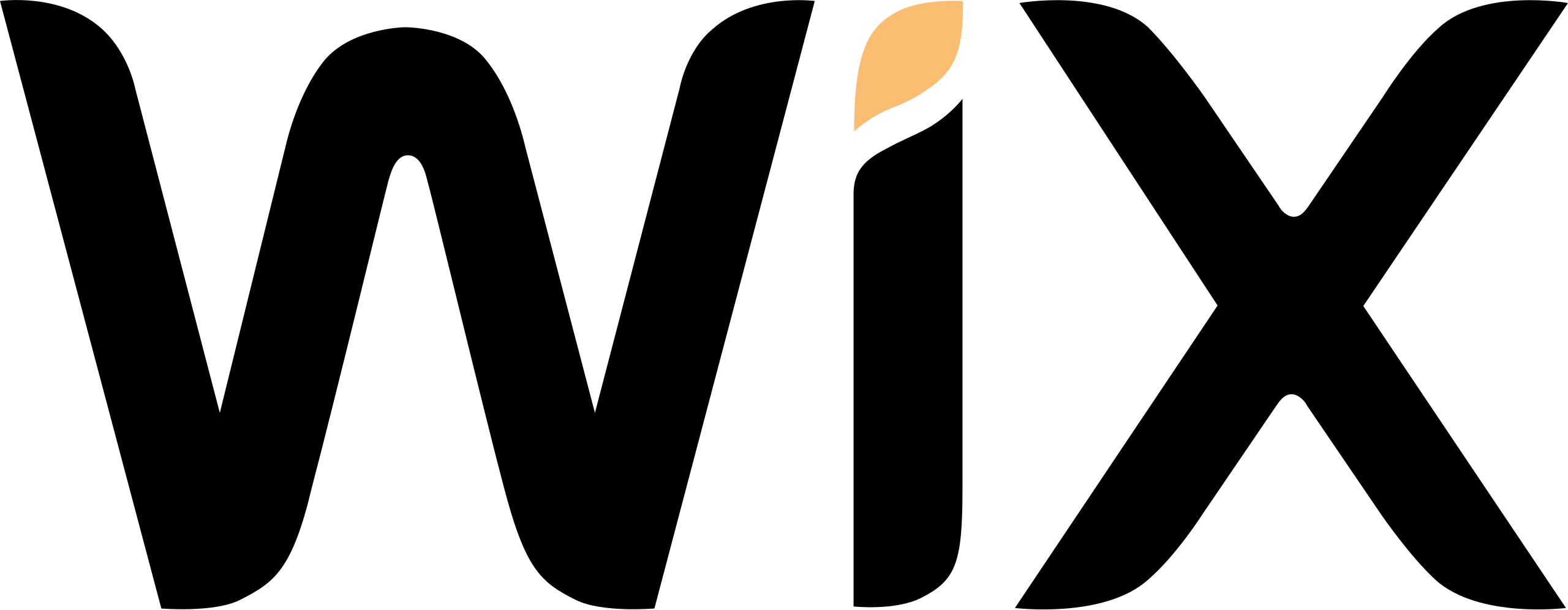 OR
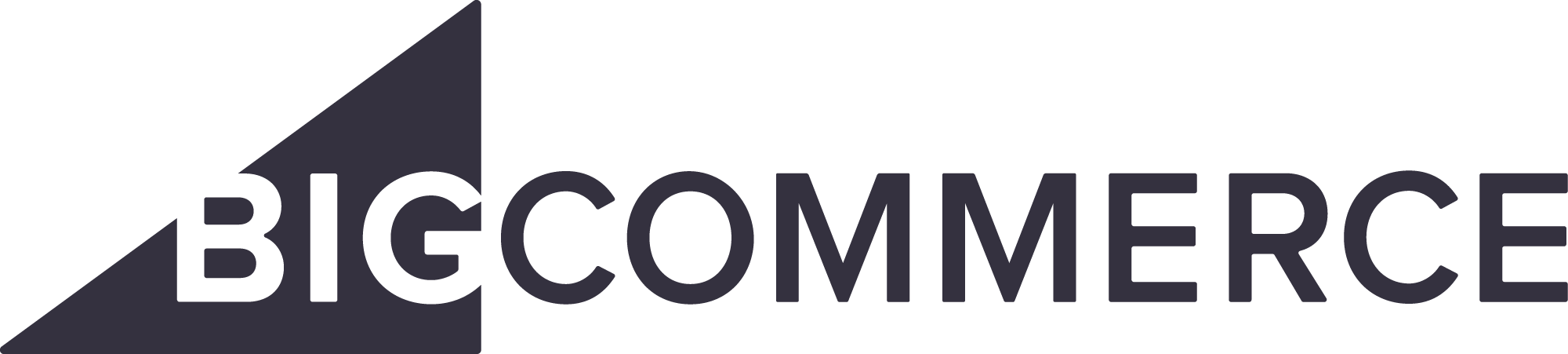 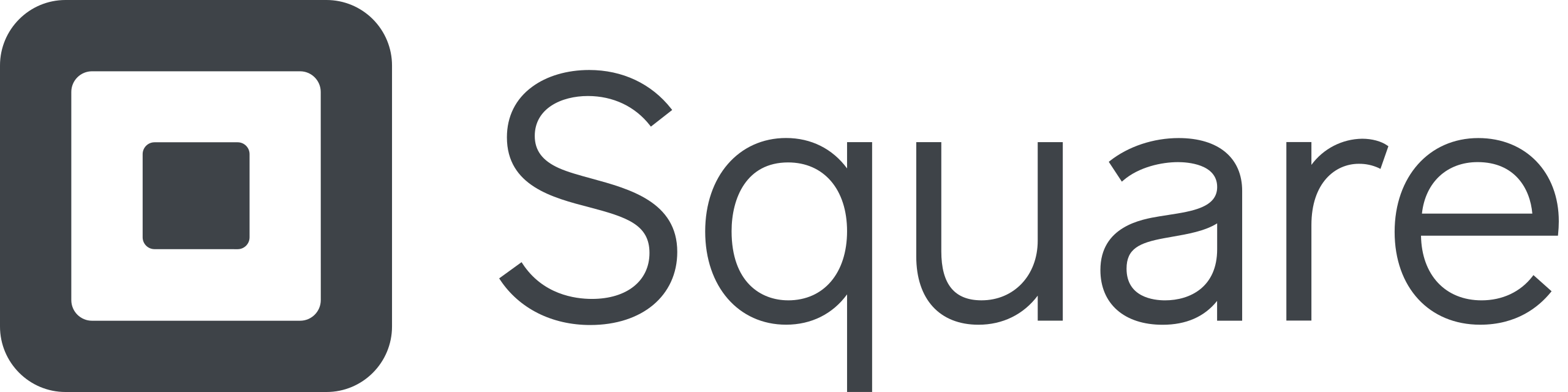 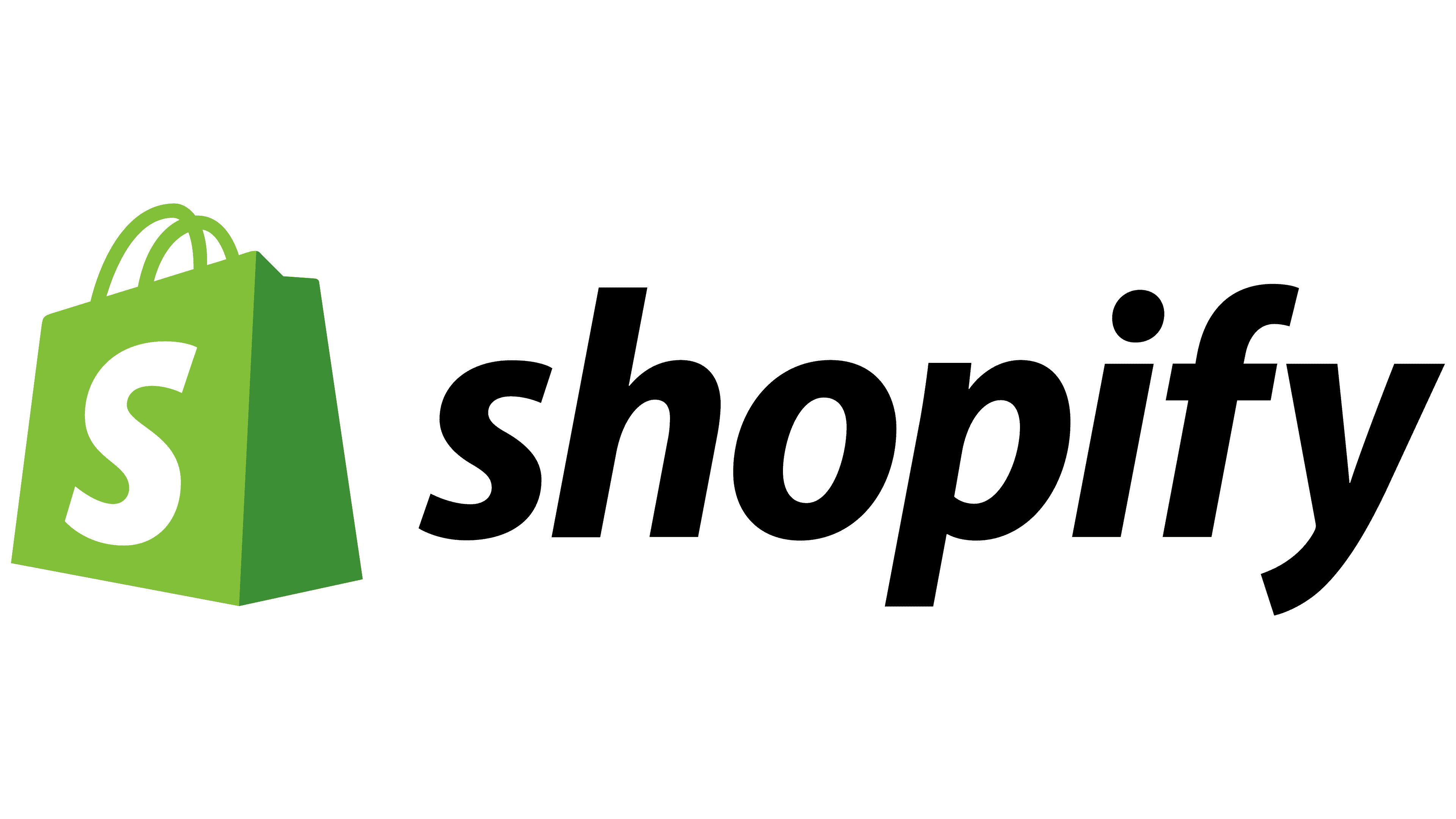 2.9% & 30
per transaction
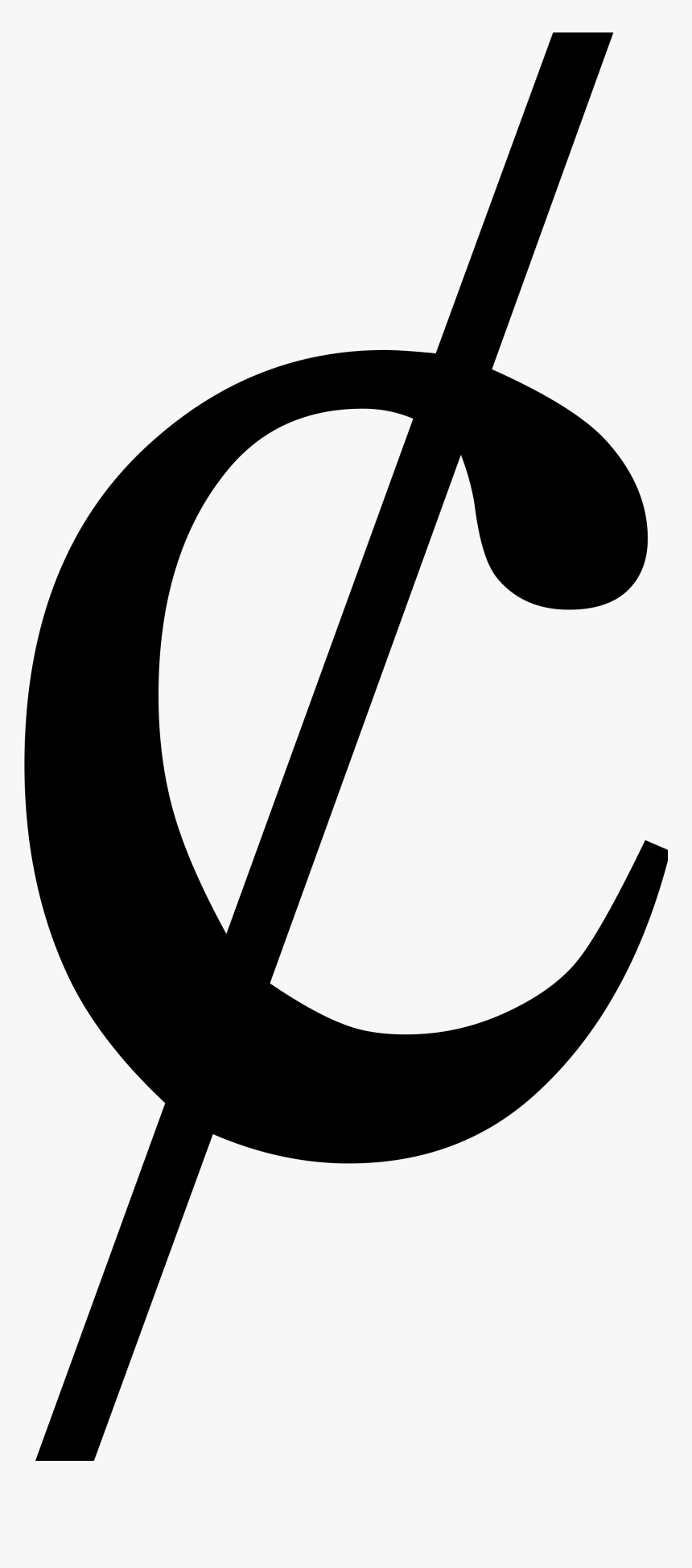 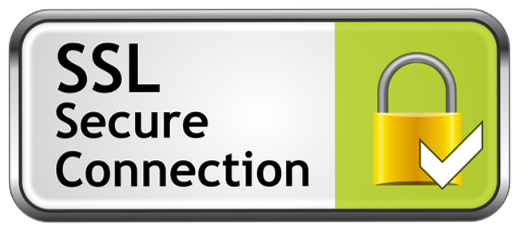 SSL Certificate
Requires an SSL Certificate to ensure secure transactions
SSL stands for Secure Sockets Layer, a global standard security technology that enables encrypted communication between a web browser and a web server
Criteria to select an ecommerce platform
Some criteria an organization might use to select an ecommerce platform include: 
price
features and flexibility
availability of templates
SEO (search engine optimization)
customer support
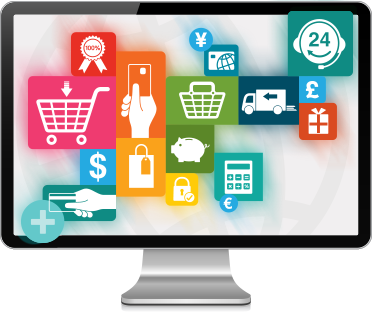 Price
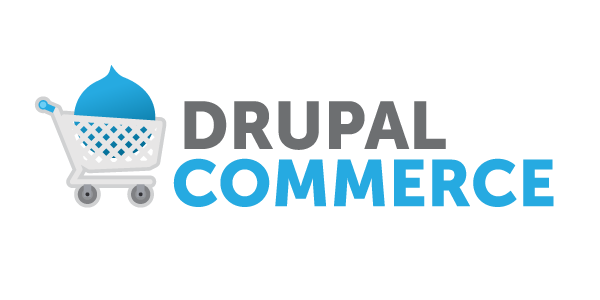 Price can range from FREE to $100 a year to $2,000 plus a year
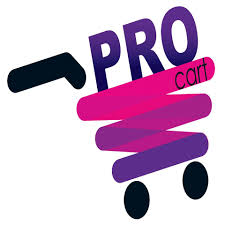 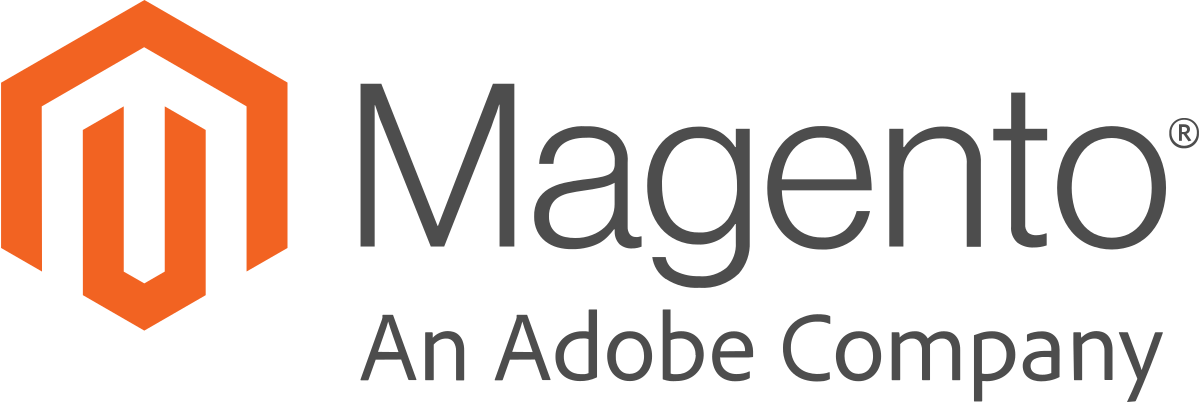 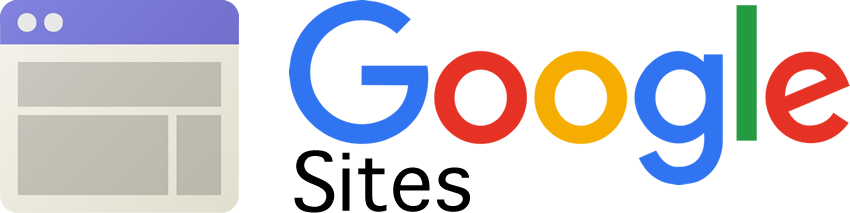 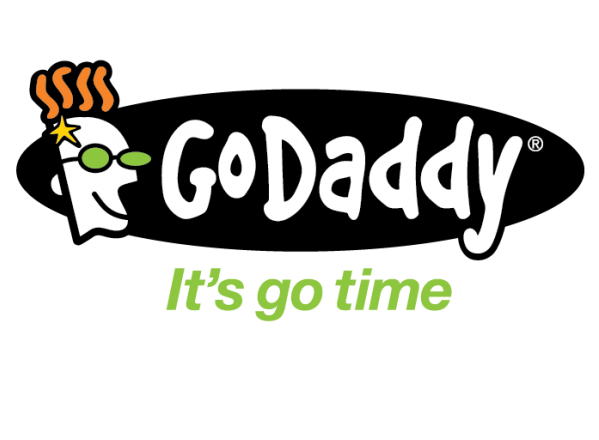 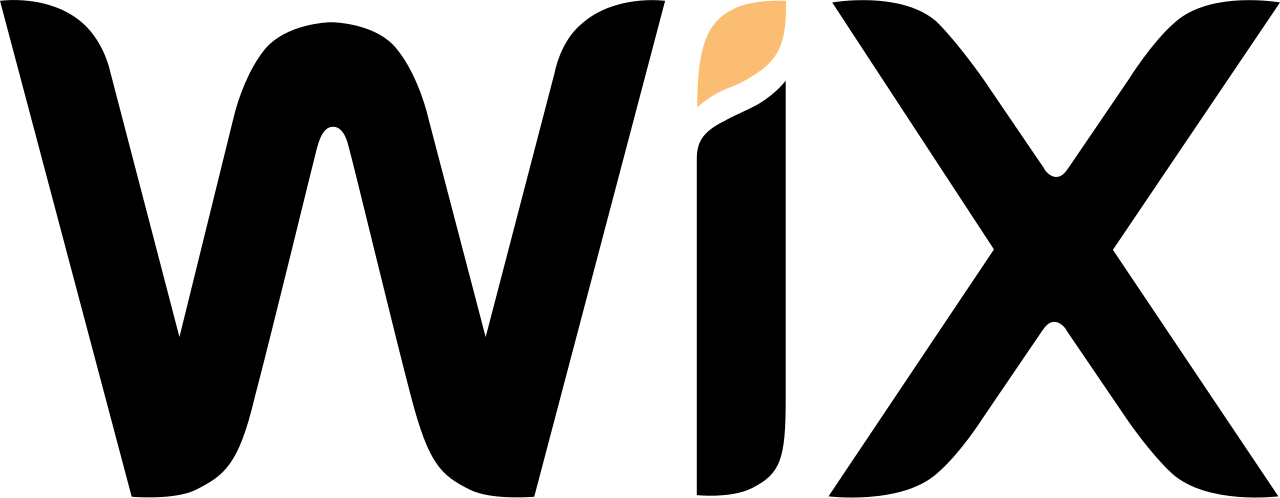 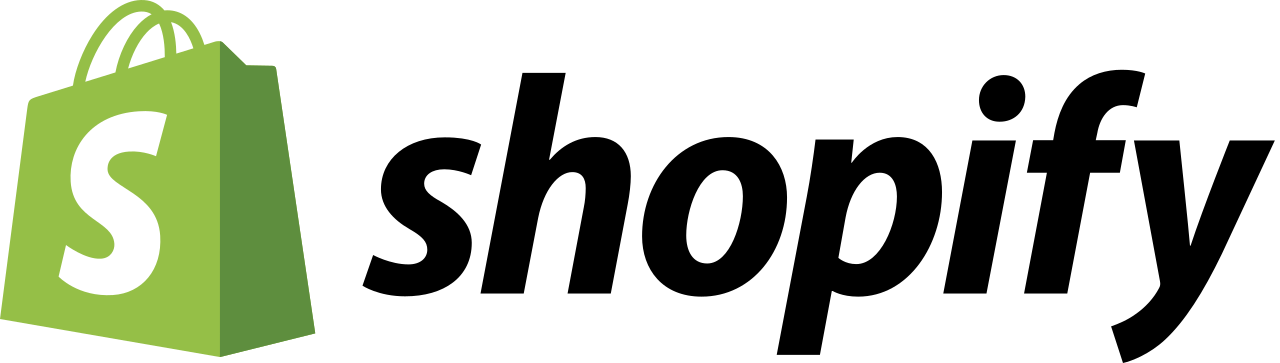 Availability of templates
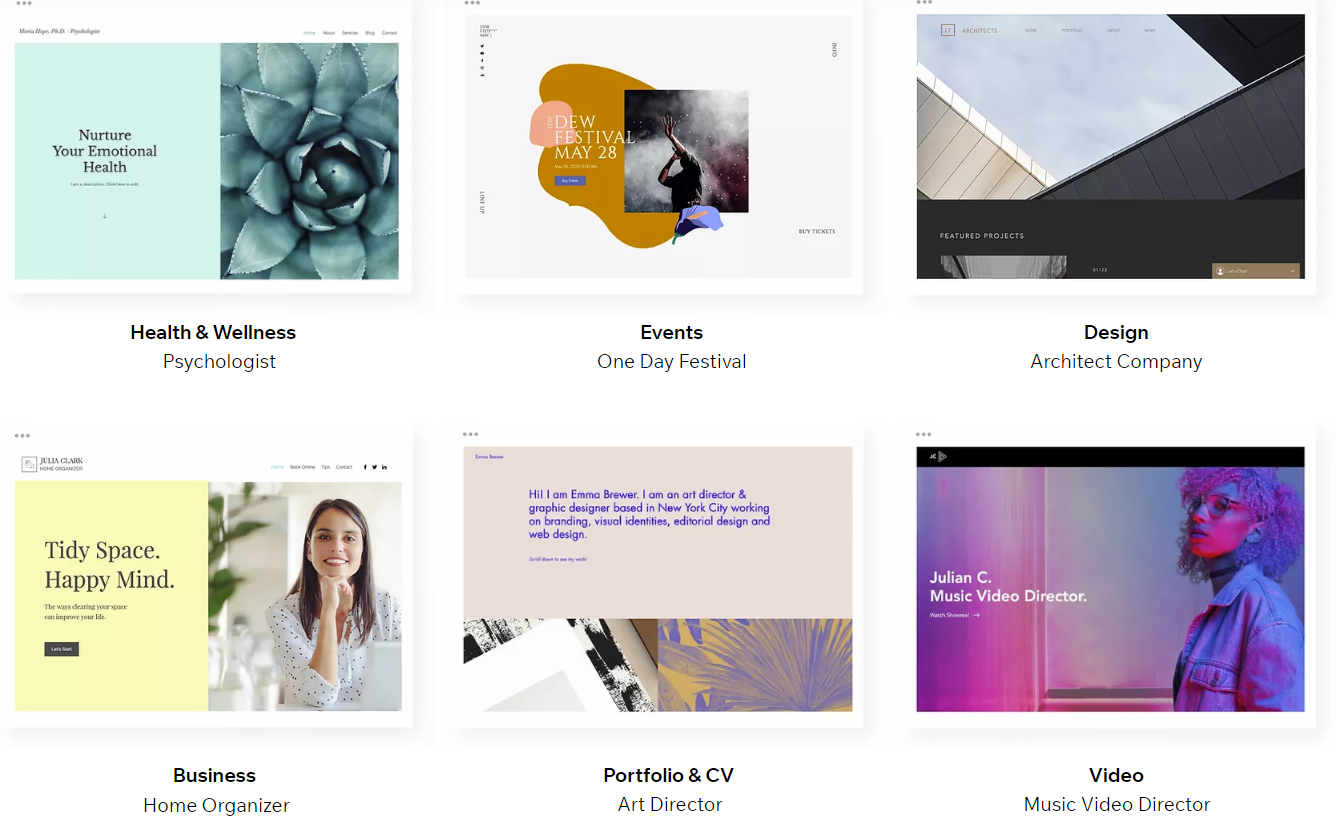 Features and flexibility
Can you add features like
Video
Blogs
Sign up for newsletters
Maps 
Book an appointment
Mobile version
Multi-currency
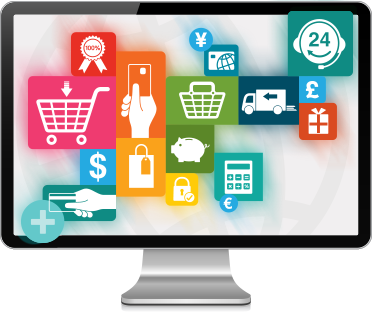 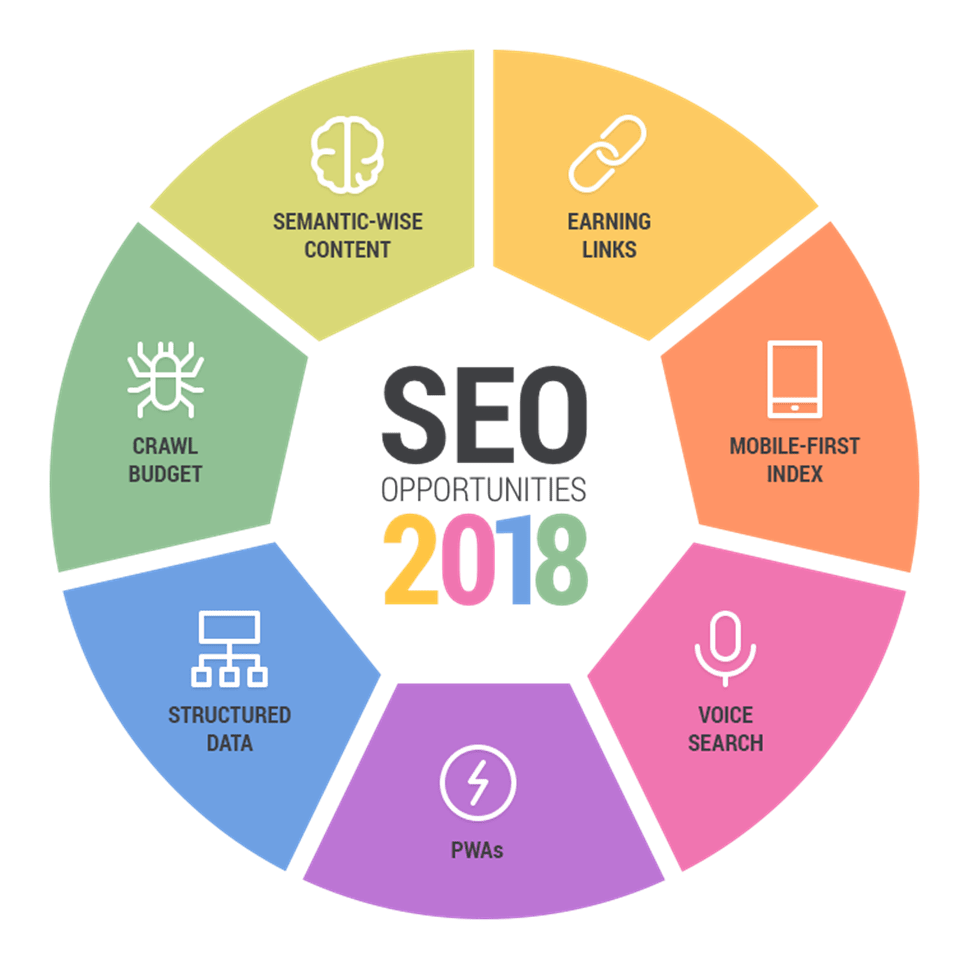 SEO (search engine optimization)
Properly building your site so that you earn high page rank in search engines
Translation…being found on Google
SEO
Customer support
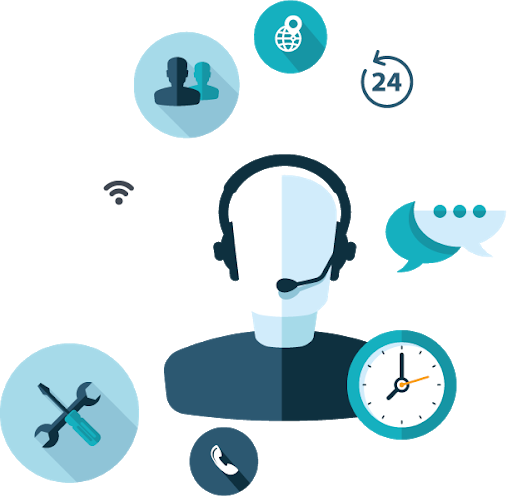 Is there an extra cost
Is it by chat, phone and/or email
Do they have Help sections with commonly asked questions
Do they have a discussion forum
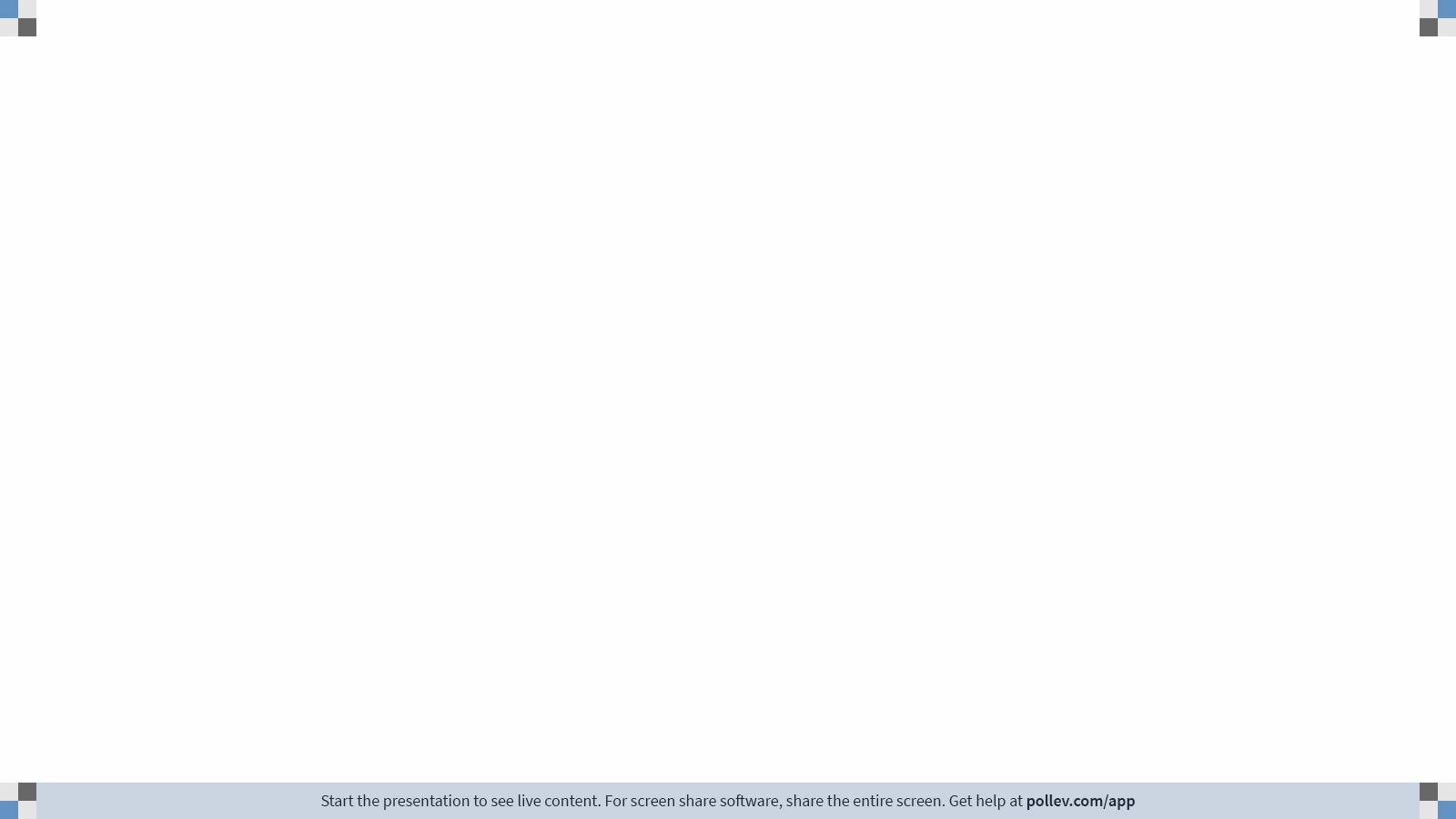 Add a footer
17
[Speaker Notes: Poll Title: Do not modify the notes in this section to avoid tampering with the Poll Everywhere activity.
More info at polleverywhere.com/support

What are the advantages of ecommerce?
https://www.polleverywhere.com/discourses/UySbUySZYEUlllP2JrDjC]
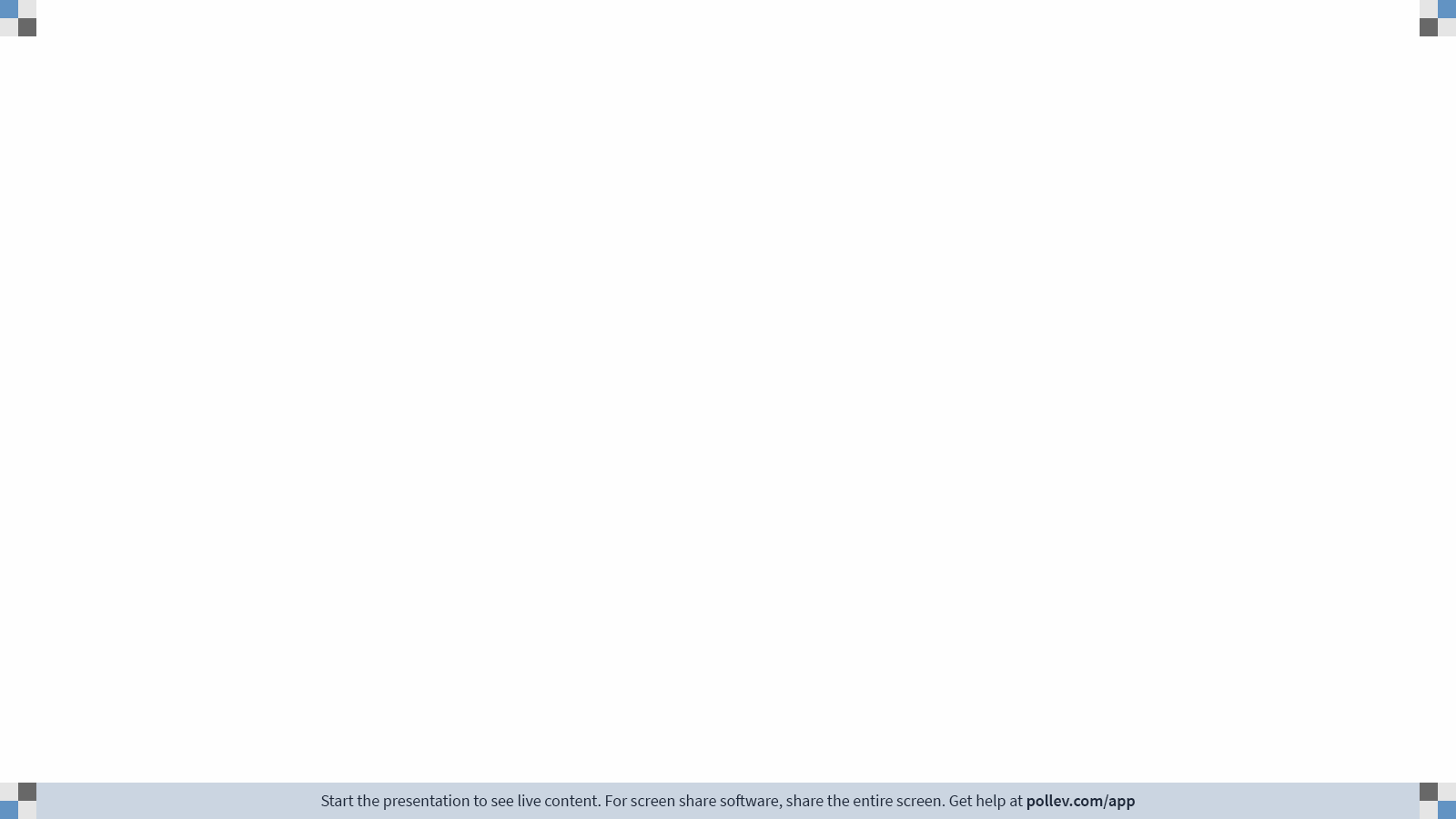 Add a footer
18
[Speaker Notes: Poll Title: Do not modify the notes in this section to avoid tampering with the Poll Everywhere activity.
More info at polleverywhere.com/support

What are the disadvantages of ecommerce?
https://www.polleverywhere.com/discourses/JB4Dp9doK6AFofehG93Wj]
Business Advantages
eliminates the need for physical stores 
allows businesses to expand their customer base.
consumers get access to products that aren’t available in their local market
save money on rent, utilities, maintenance, and other costs associated with physical stores.
Savings can be passed on to consumers…lower prices
business can scale up (expand) easier than physical retailers.
Consumer Advantages
digital products can be sold online with little-to-no overhead cost. 
shorter supply chain 
keeping in contact with customers is often easier for e-commerce businesses.
track logistics, which is key to a successful e-commerce company.
open 24 hours a day, seven days a week.
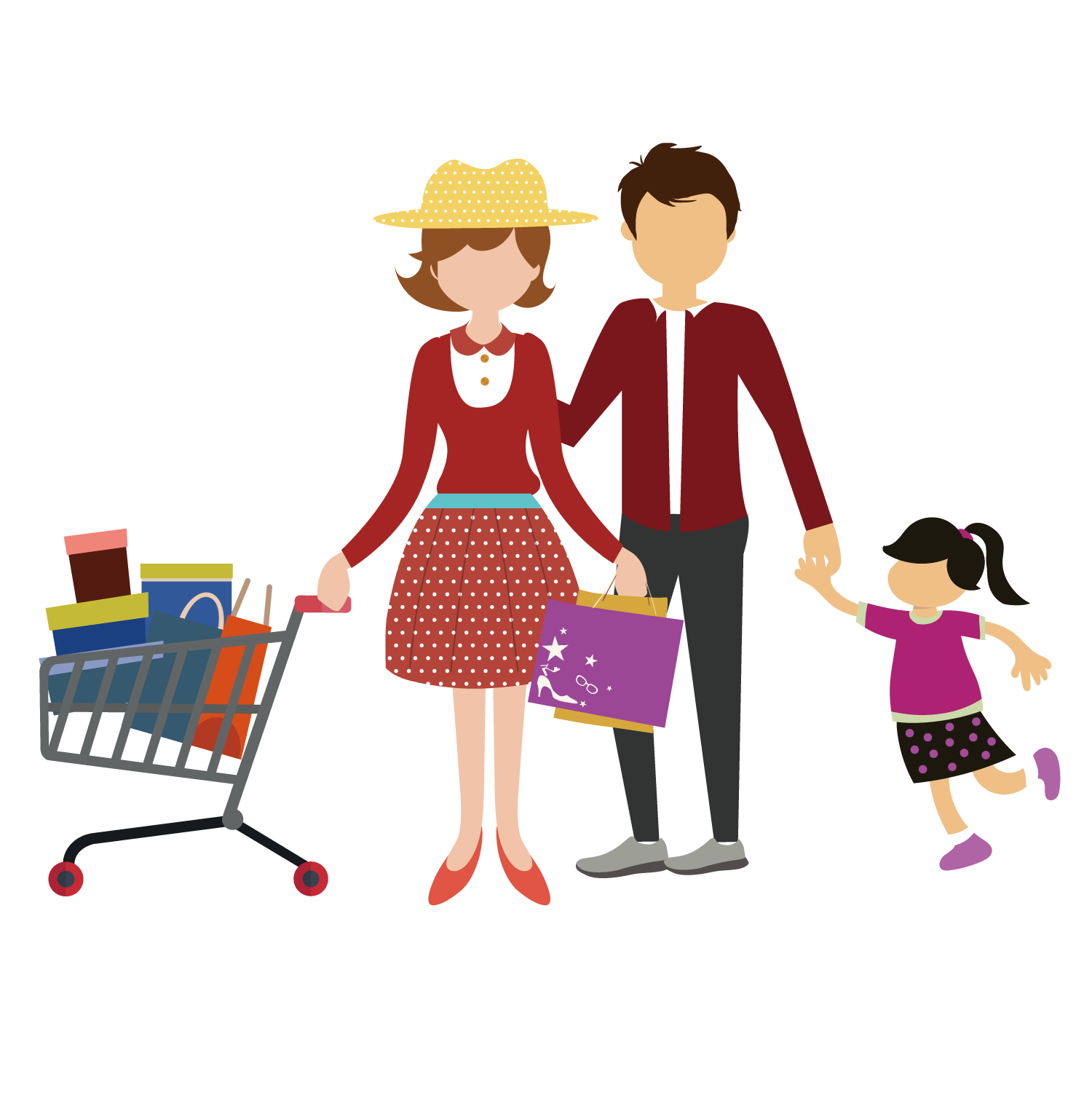 Disadvantages
Many consumers still prefer the personal touch and relationships
No chance to physically handle/inspect/try on products
No ‘instant gratification’
Disadvantages
Security and credit card fraud also have risks when dealing with online shopping.
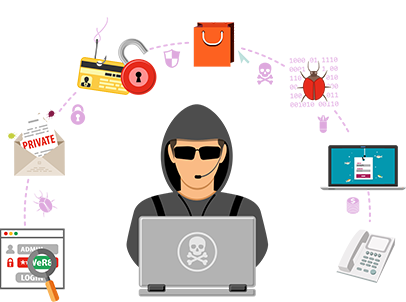 Disadvantages
Returns are more complicated
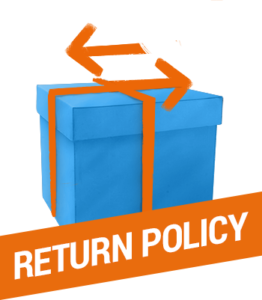 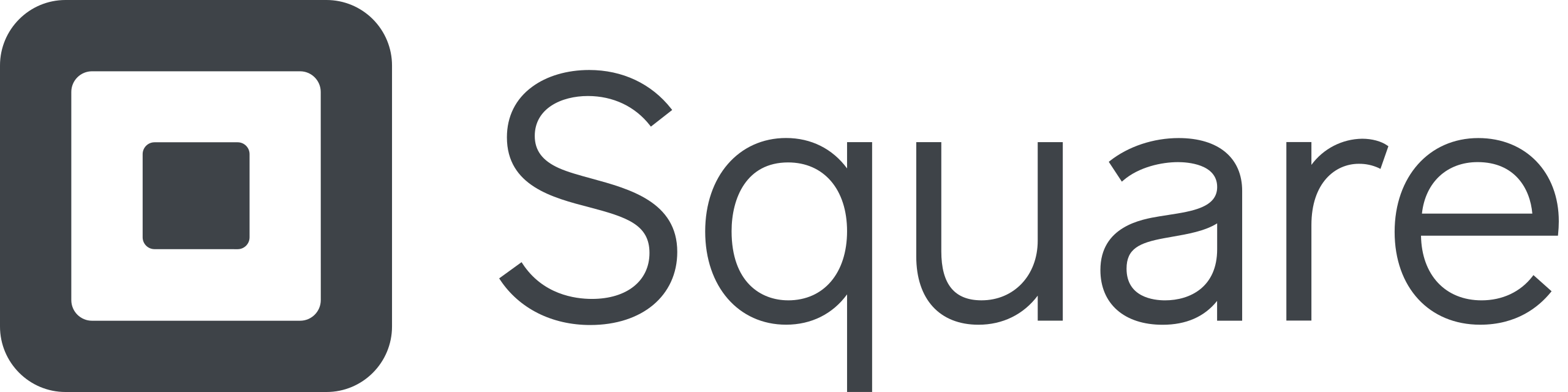 Let’s build an ecommerce website in less than 60 minutes!
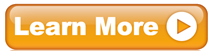 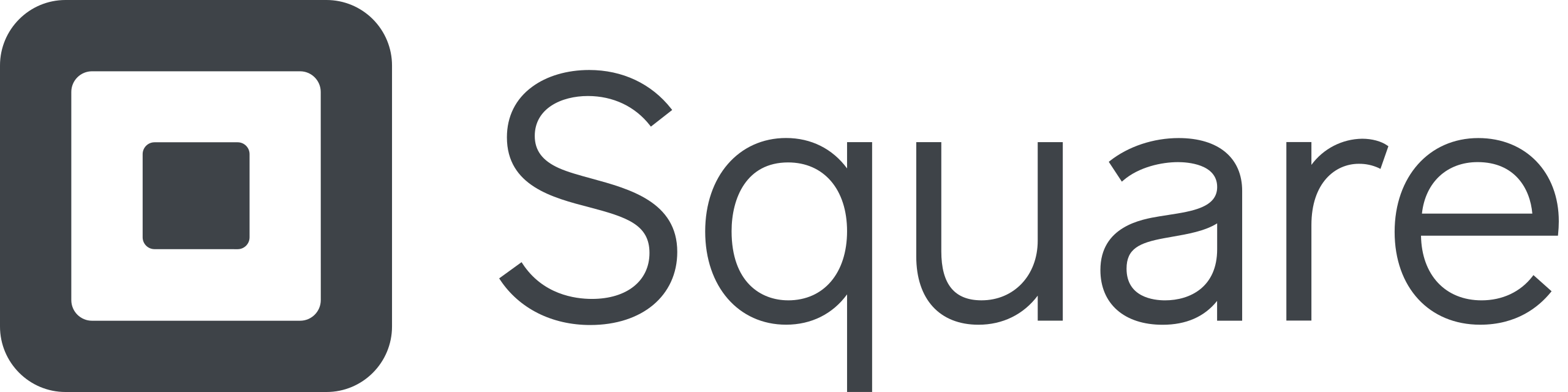 FREE ecommerce website*
* They keep 2.9% + 30 cents per transaction
Upgrade benefits
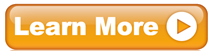 Watch this (and many other videos) on YouTube
Follow this link for step-by-step instructions
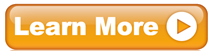 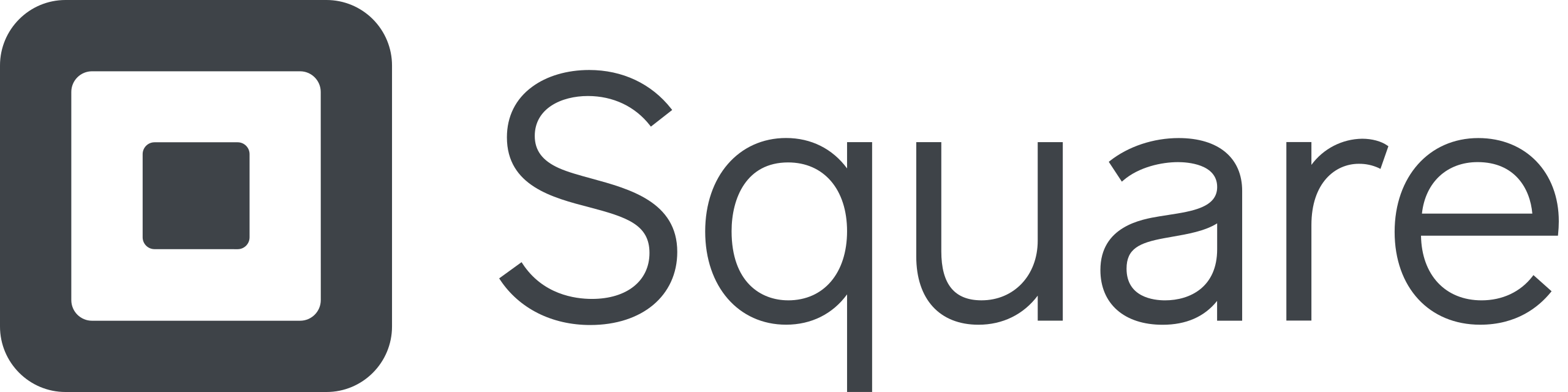 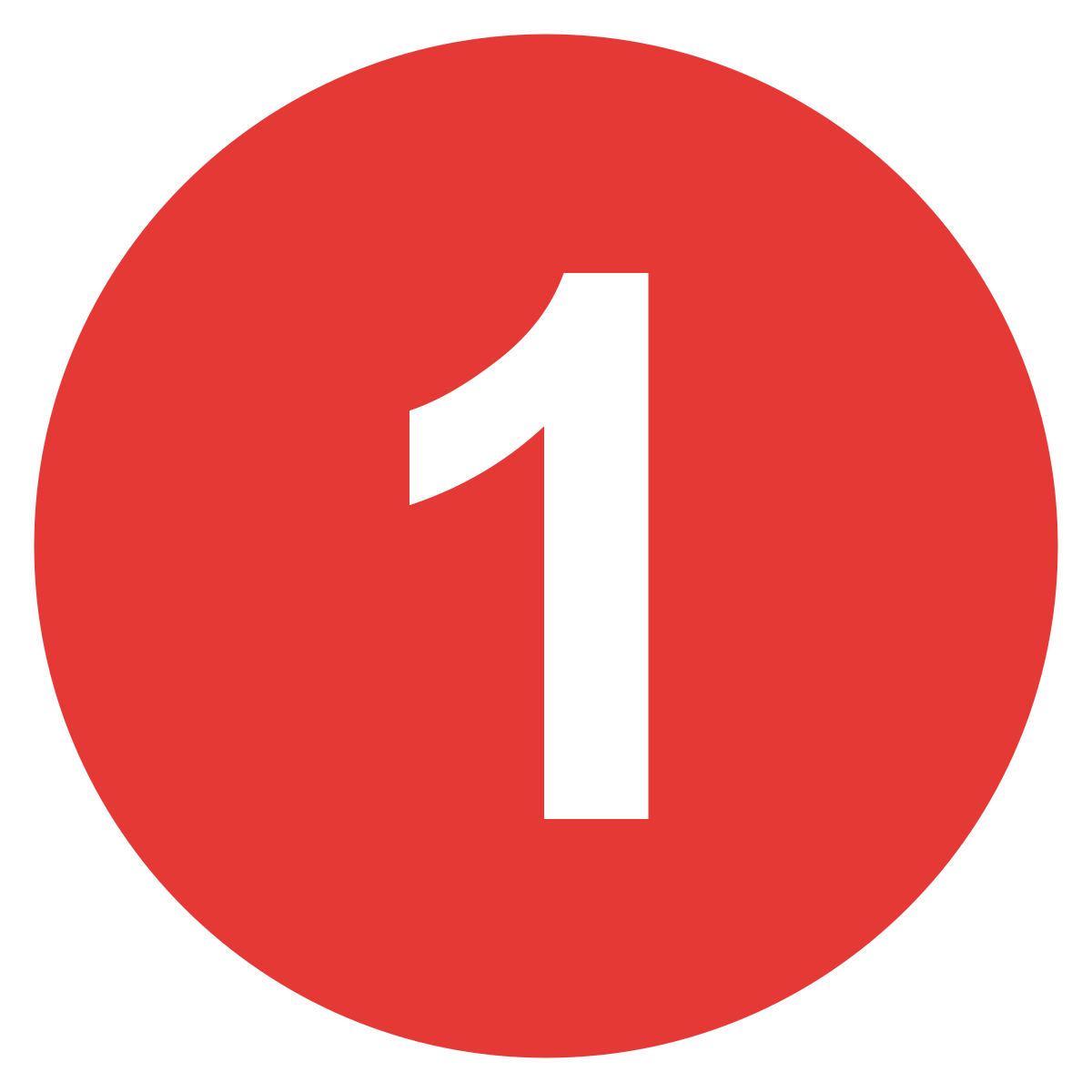 Sign up for a free account
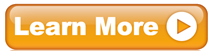 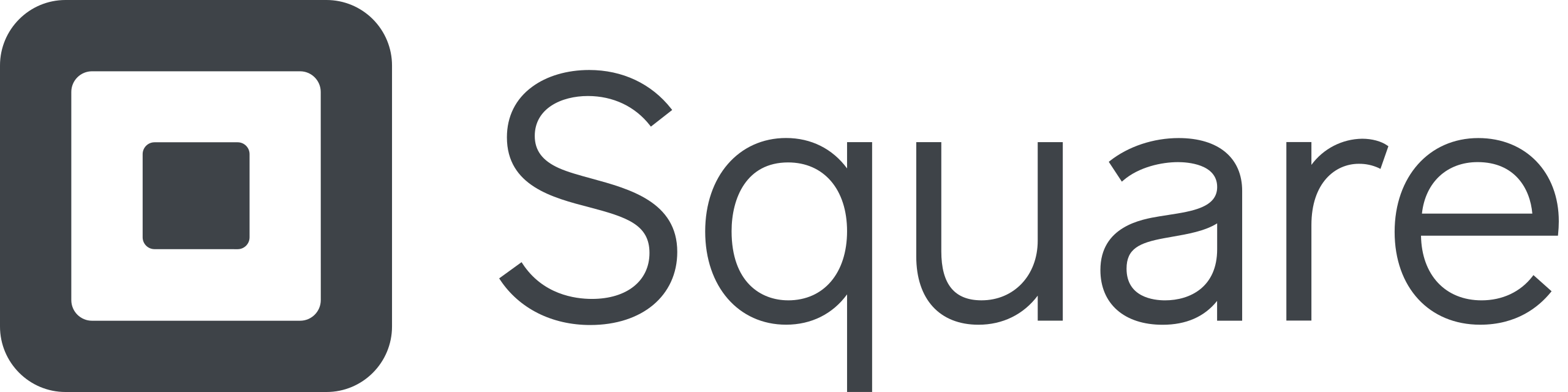 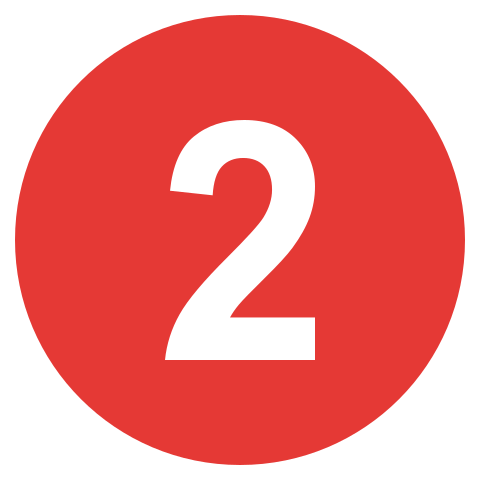 Enter your basic store details
(no credit card or bank account required right away)
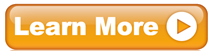 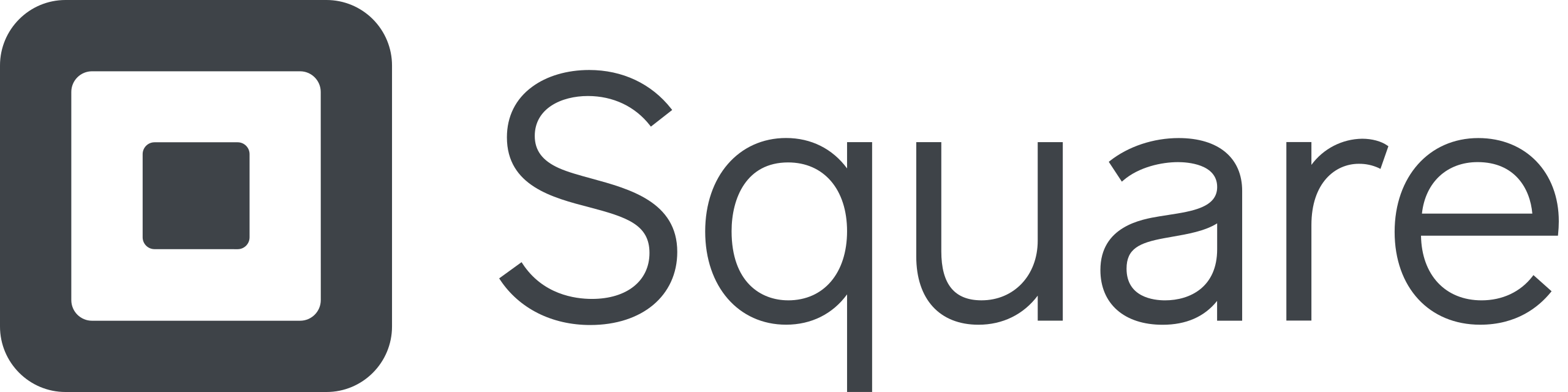 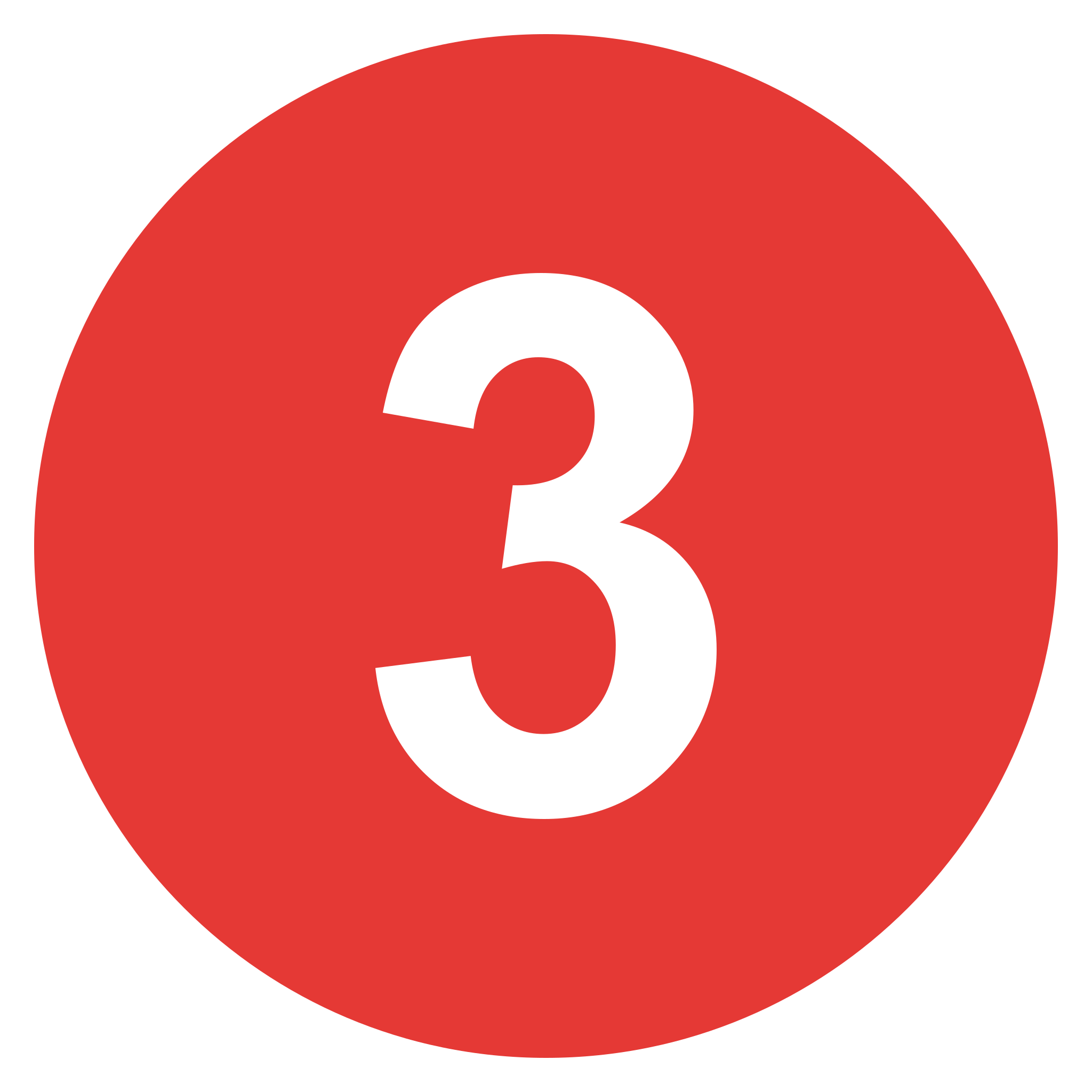 Set up Categories
Enter Items
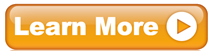 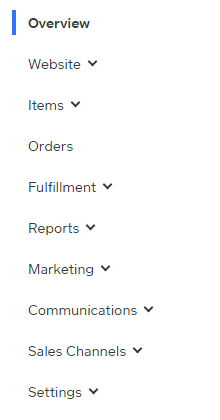 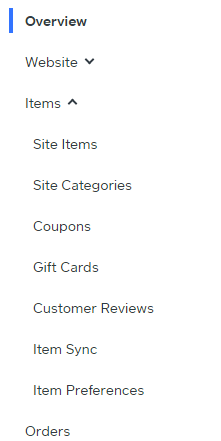 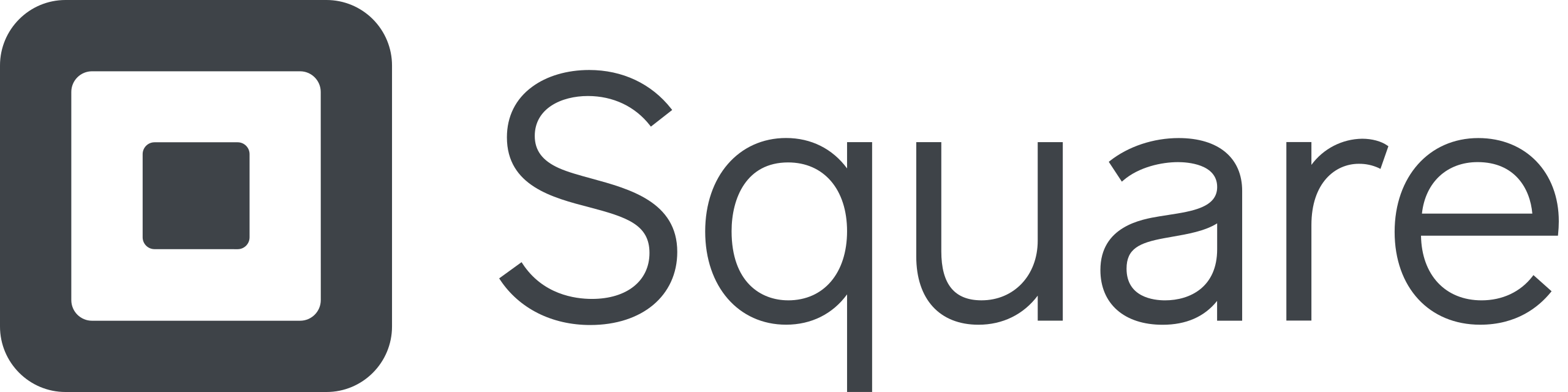 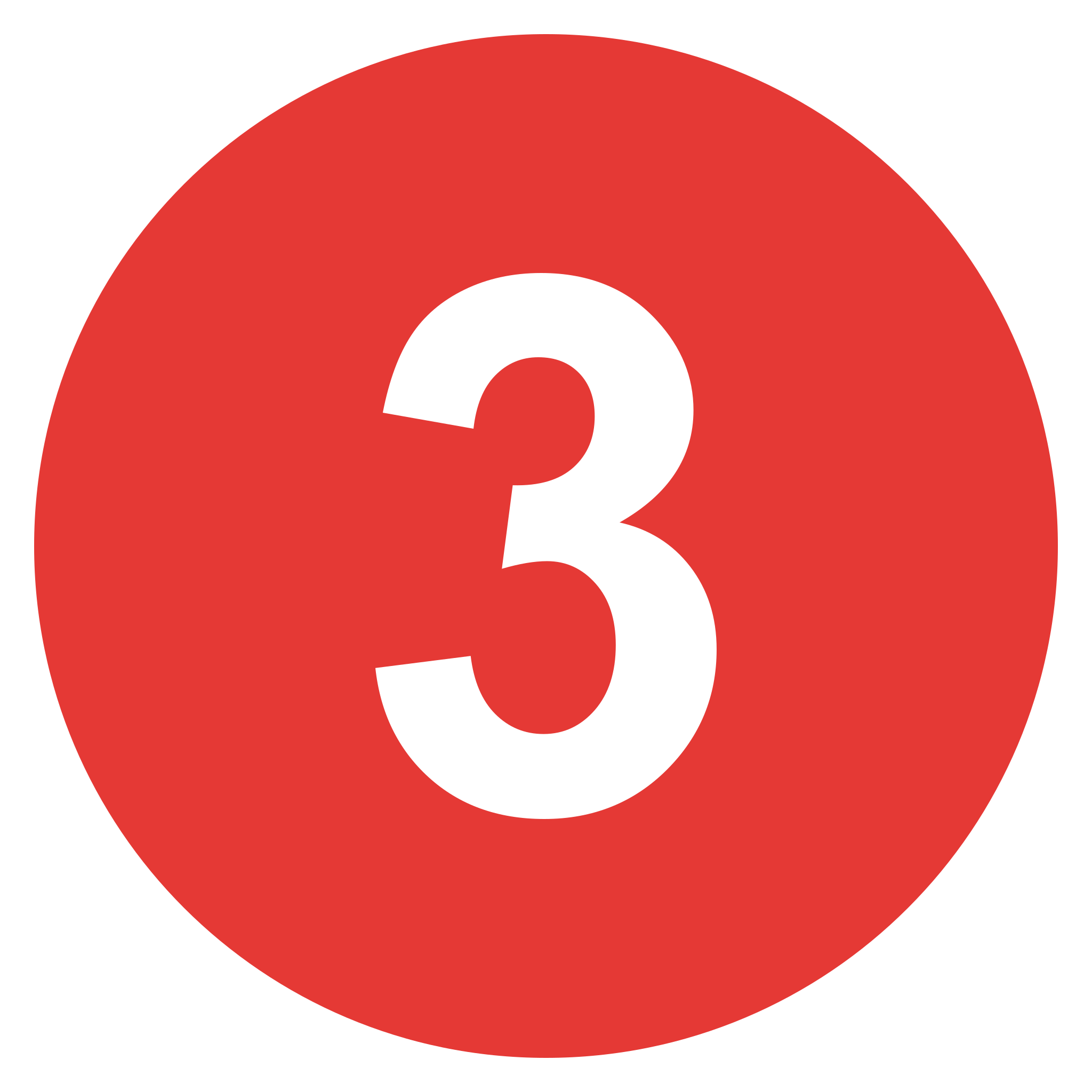 Set up Categories
Enter Items
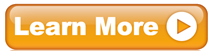 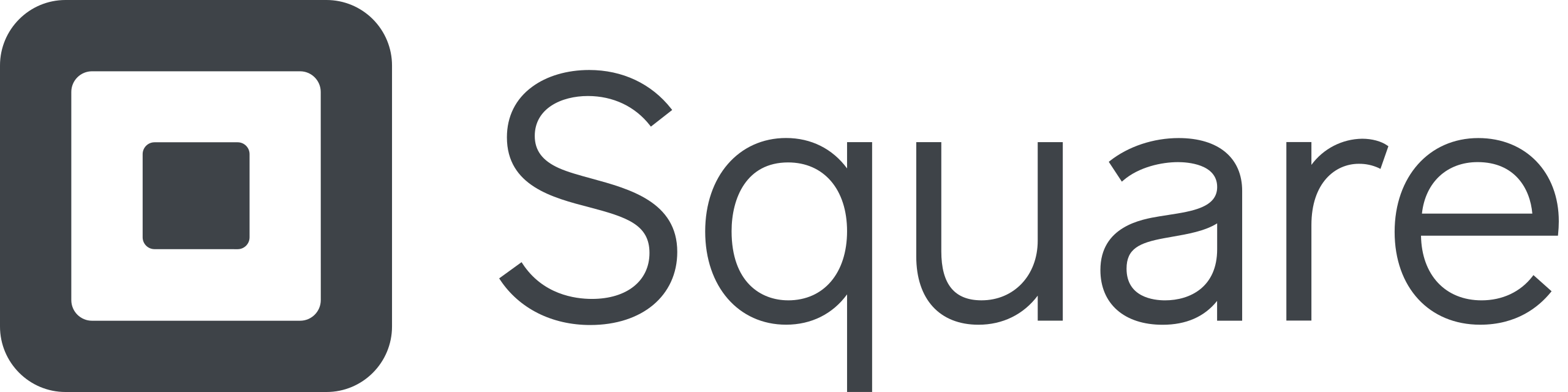 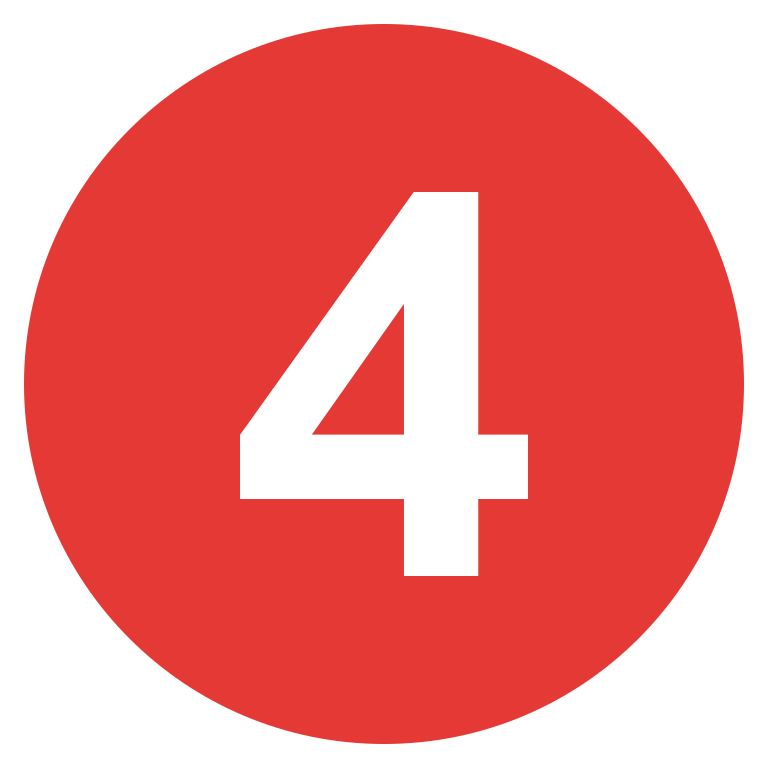 Edit your website template
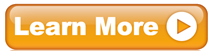 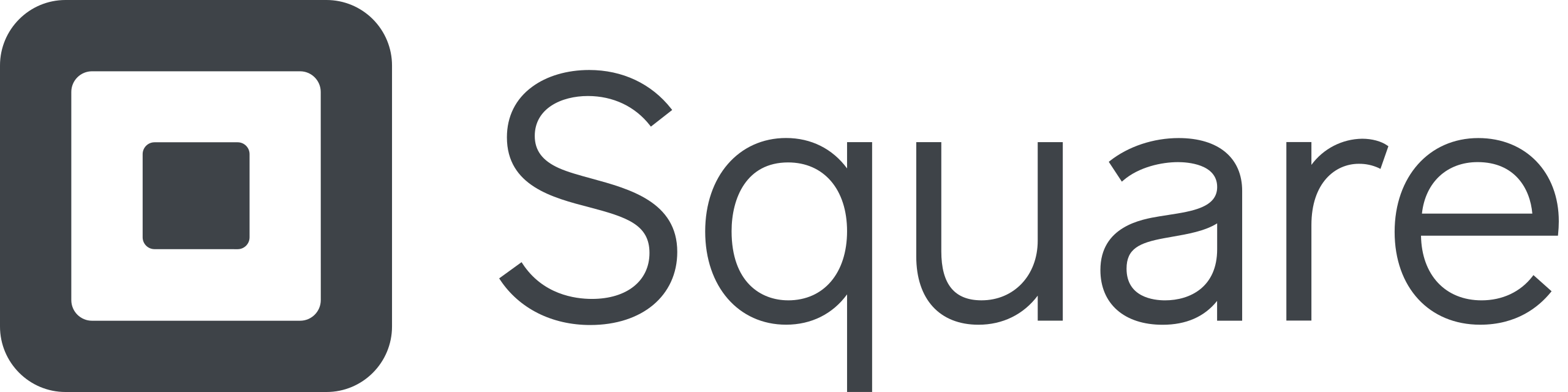 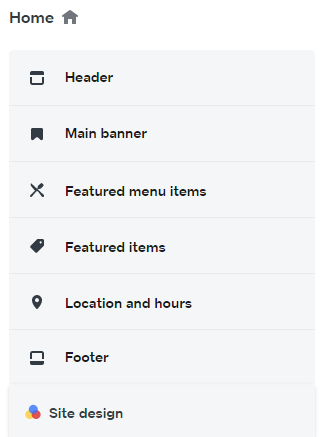 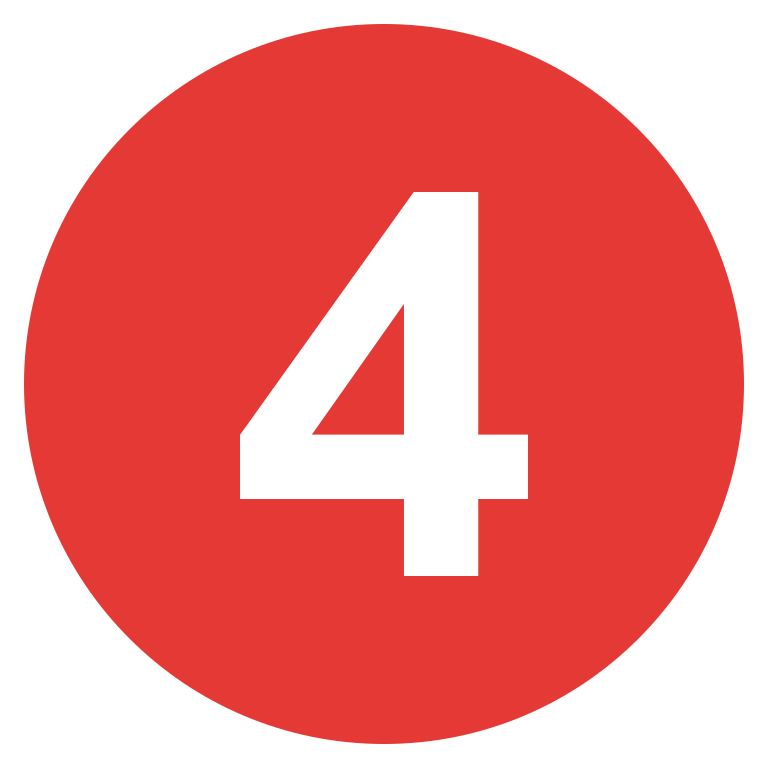 Edit your website template
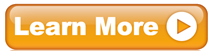 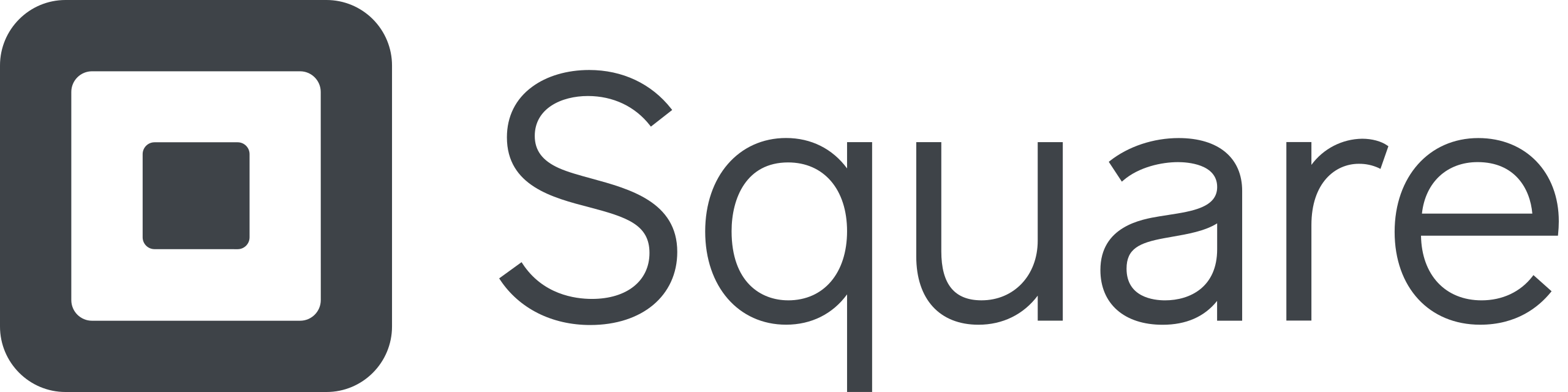 Set up your 1. Domain
2. Shipping
3. Taxes
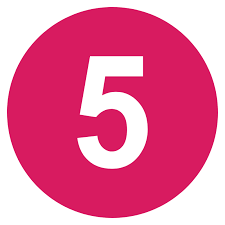 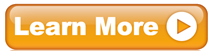 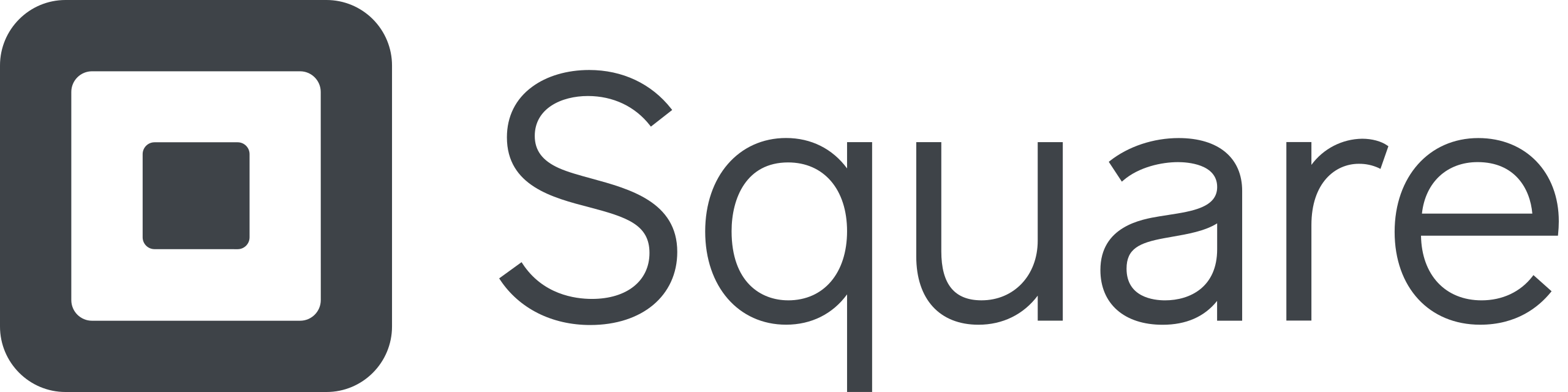 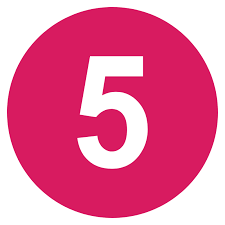 https://www.amazon.ca/
Set up your 1. Domain (custom domain name requires upgrade)
2. Shipping
3. Taxes
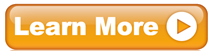 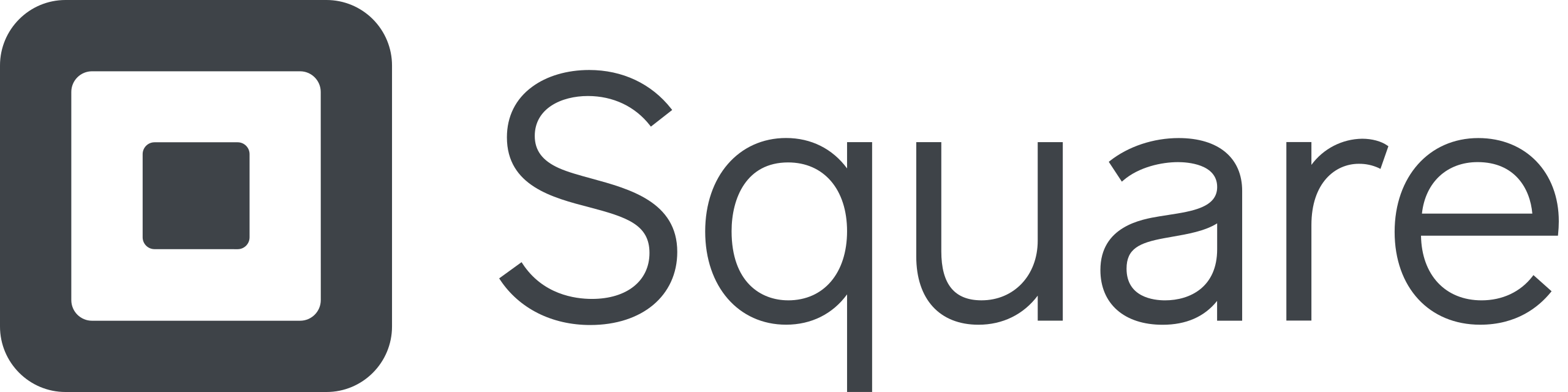 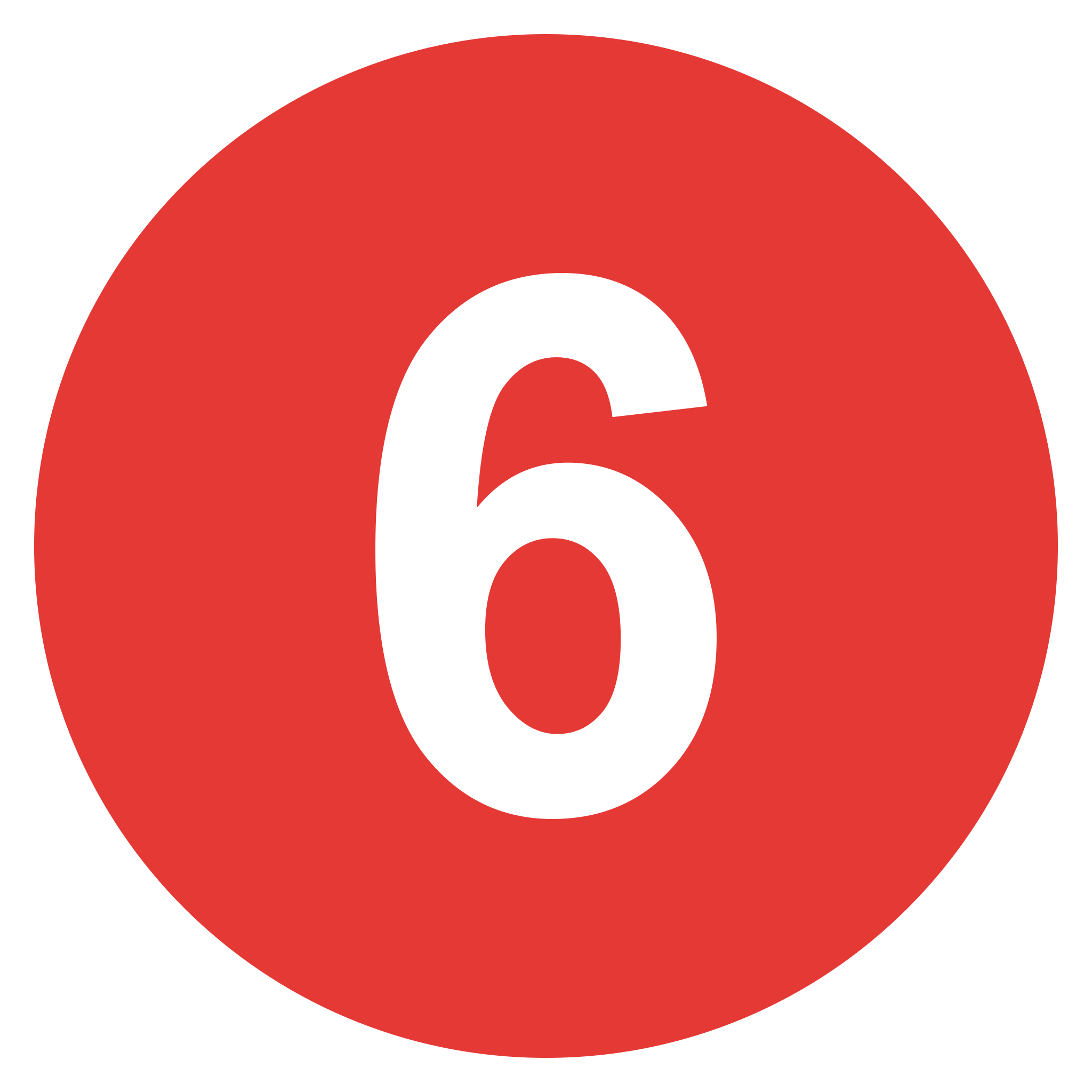 Link your bank
account
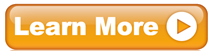 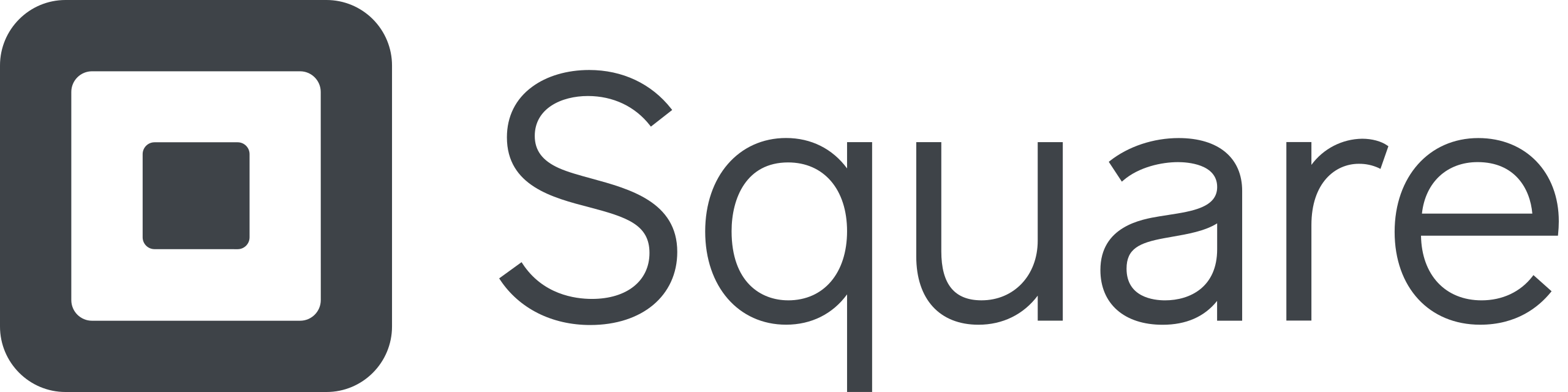 IMPORTANT
‘Not accepting orders’
Deactivate account
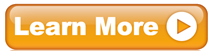 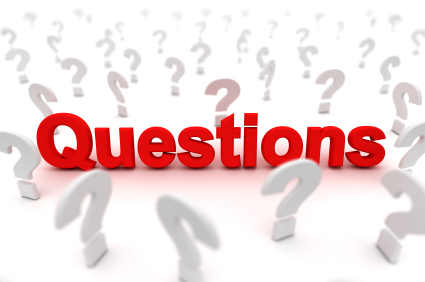 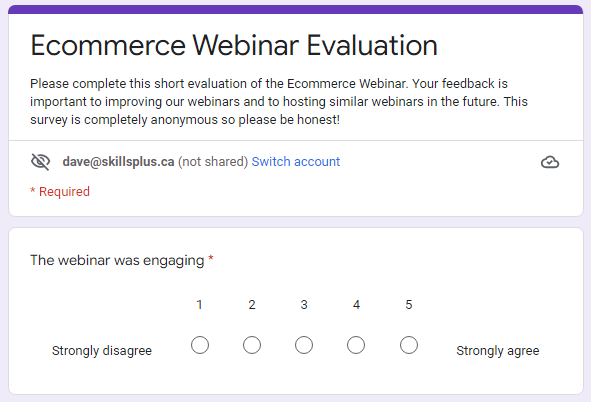 Ecommerce
Ecommerce: commercial transactions that are facilitated through the internet, primarily the transaction of goods and services online.
E-business: all aspects of operating an online business.
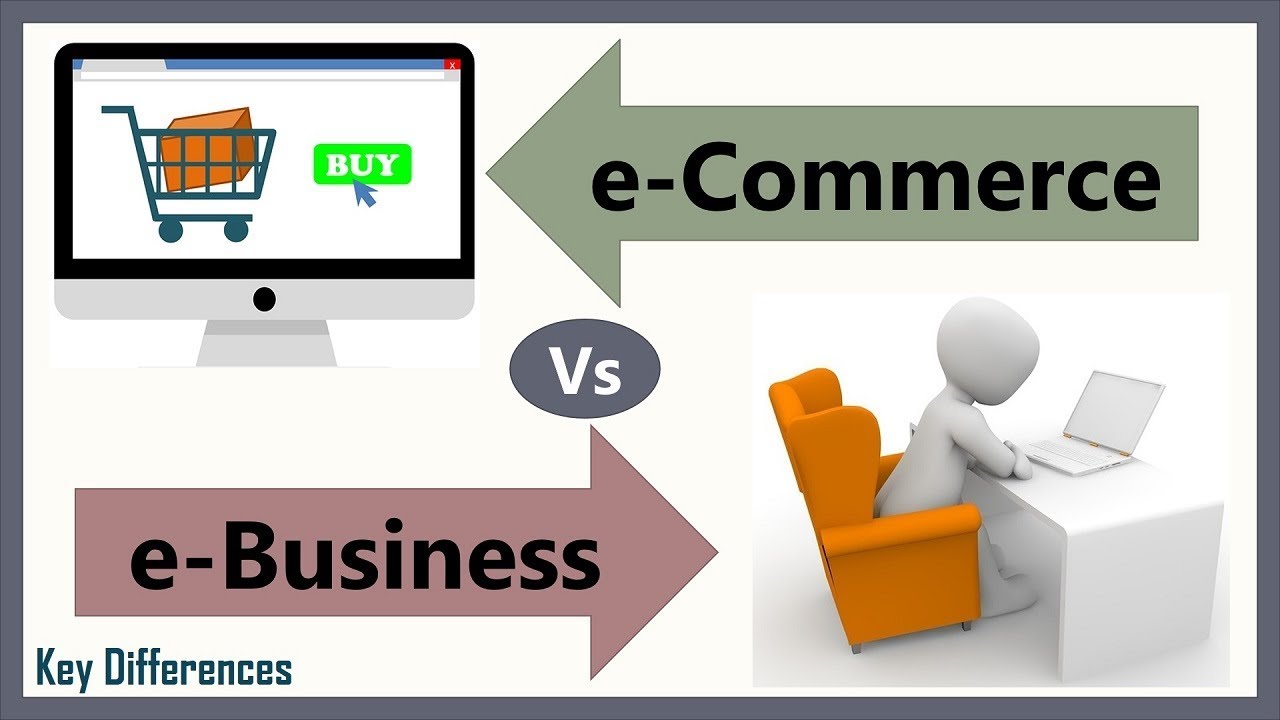